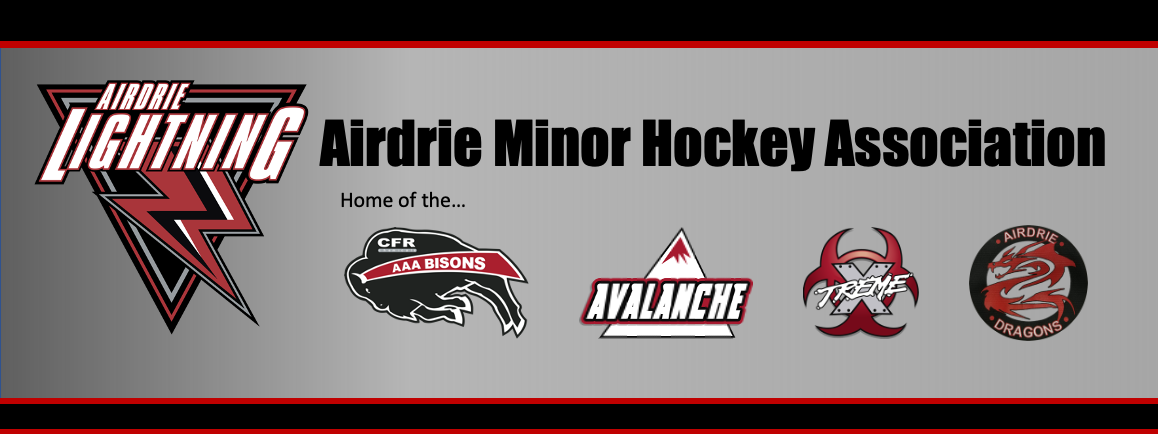 Annual General MeetingMay 15, 2024
[Speaker Notes: Slide 1 - Christie

Good evening and welcome everyone and thank you so much for joining us tonight for the Airdrie Minor Hockey Association 2024 Annual General Meeting.

To start I just want to set some ground rules for the meeting.  We have a bit to cover tonight so to keep things moving we have everyone muted and if there comes a point in the meeting where I am asking for feedback can you please click on the “Raise your Hand” button and then I will acknowledge you and unmute you. 

When we ask for a motion or for someone to second a motion you can Raise your hand or just click on the up icon and we will record your acceptance from there.

We are also recording this meeting so that if you know someone that was not able to attend they can contact the AMHA office and we will get them a copy.

Ok so let's get started. We are going to share some of the speaking tonight so all the Executive Committee will be sharing some of the information.]
2024 AGM Agenda
Call Meeting to Order
Quorum is declared 
Adoption of Minutes from 2023 AGM
Introduction of Current:
AMHA Executive
Board of Directors
Operations Committee
League Reps
Acknowledgements
Committee Updates
Survey Results
Registration Update and what's new next season
Financial Review
Motion to adopt Financials
Membership Questions
Presidents Report
Invitation to All stay on the call for Elections
Motion to adjourn
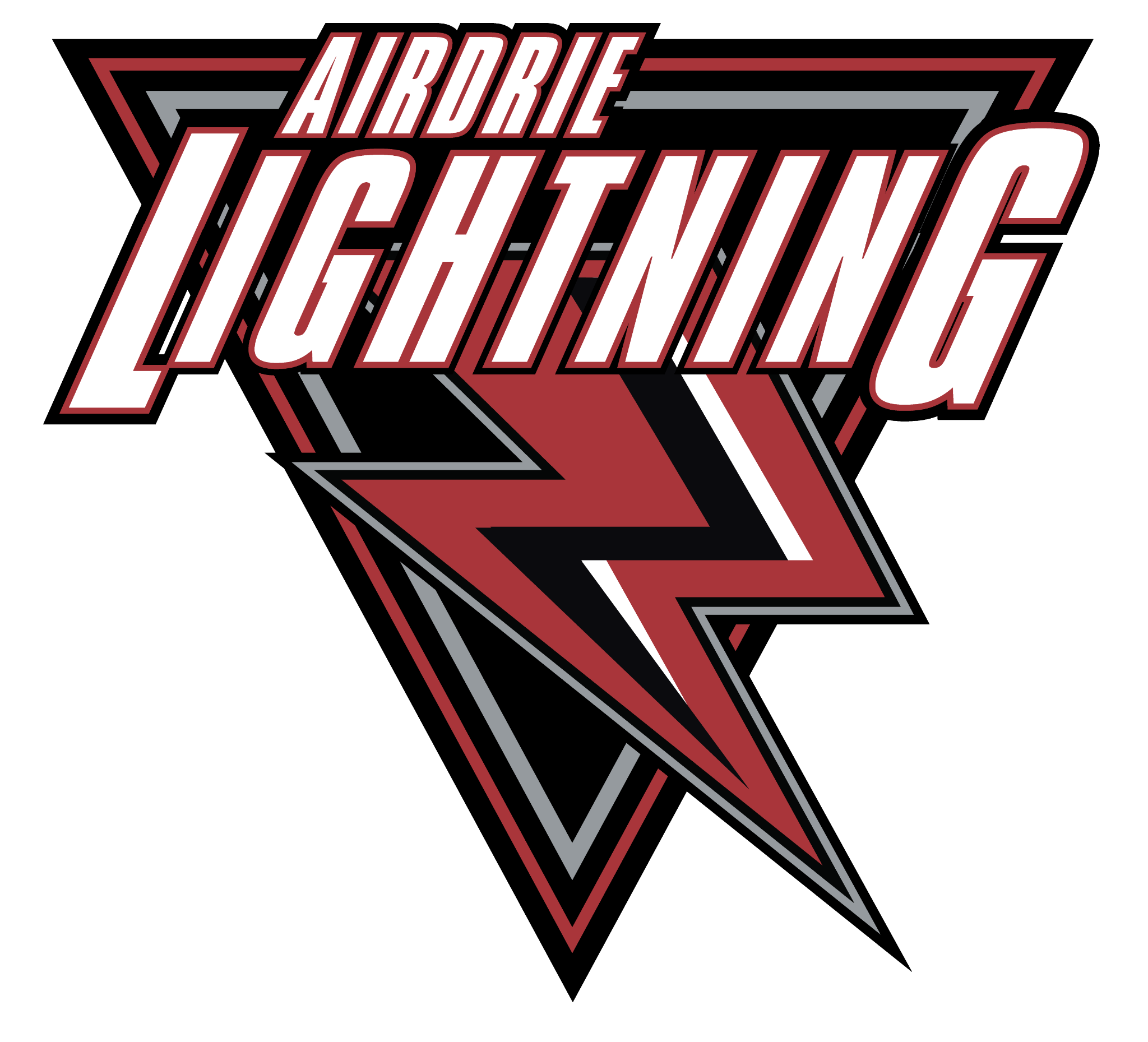 2024 AGM Agenda
[Speaker Notes: Slide 2 - Nicole

I will call the meeting to order at ____pm.

As per by-law 9.1(L), more than 20 is a quorum.  Since we are well over that tonight, we have a quorum, thank you.

Our 2023 AGM Minutes have been on our website since just after our AGM 2023, but if you would like to read them, you can find them under our AGM Tab. Can I get a motion to adopt the 2023 AGM Meeting Minutes.
_____________, Seconded ______________

Approved.

As you can see we have a full agenda this evening. We would like to start with introducing all of the AMHA Board.]
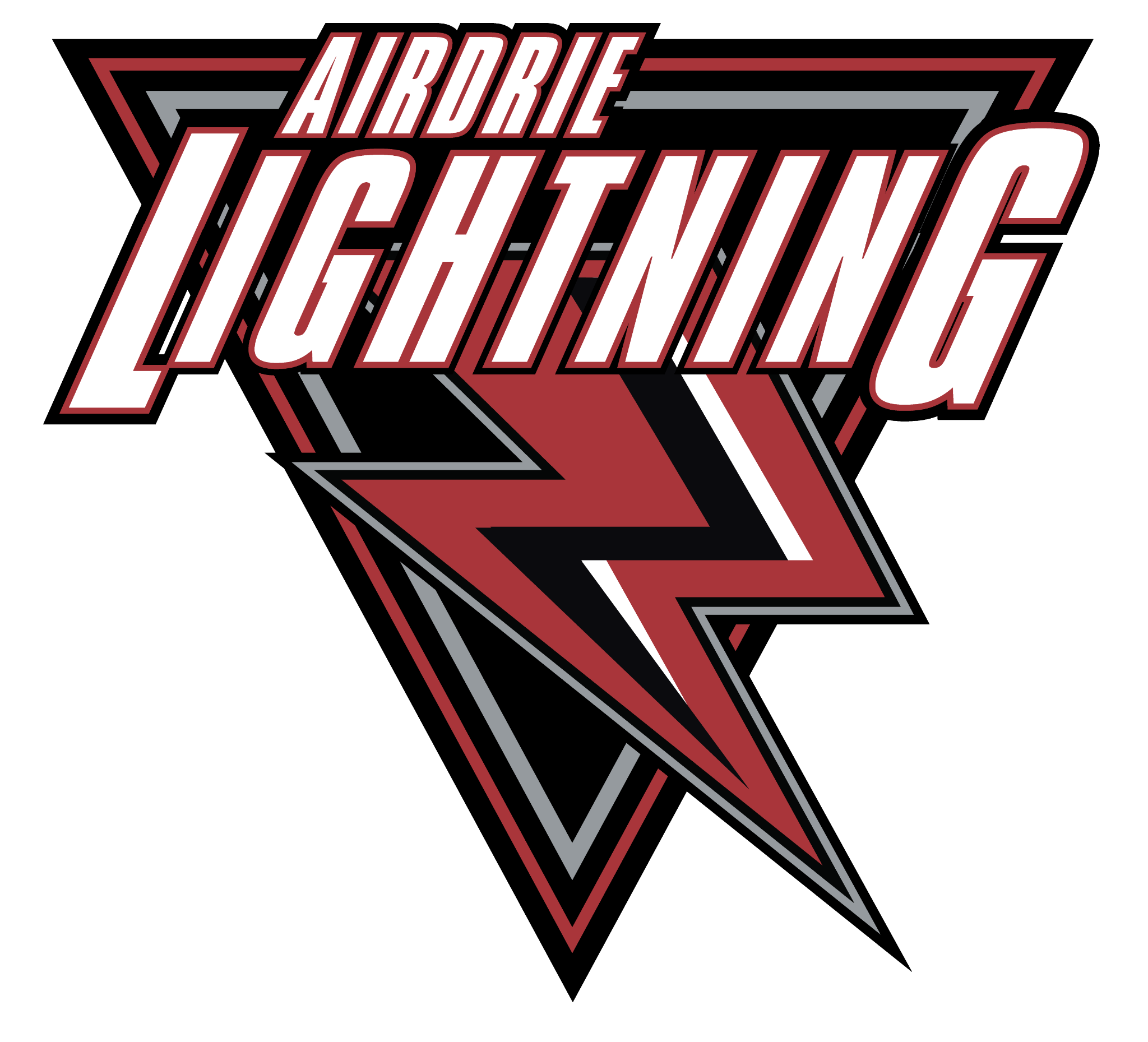 President – Christie Cameron
VP 1 Administration – Nicole Gidluck
VP 2 High Performance – Jeff Chase
VP 3 Competitive – Brad Kempin
VP 4 City – Kelsey Brockway
VP 5 Female - Mumtaz Robson
CurrentExecutiveCommittee
[Speaker Notes: Slide 3 - Christie

Sincere thank you to our Executive Committee.
- VP Administration Nicole Gidluck
- VP High Performance Jeff Chase
- VP Competitive Brad Kempin
- VP City Kelsey Brockway
and VP Female Mumtaz Robson.]
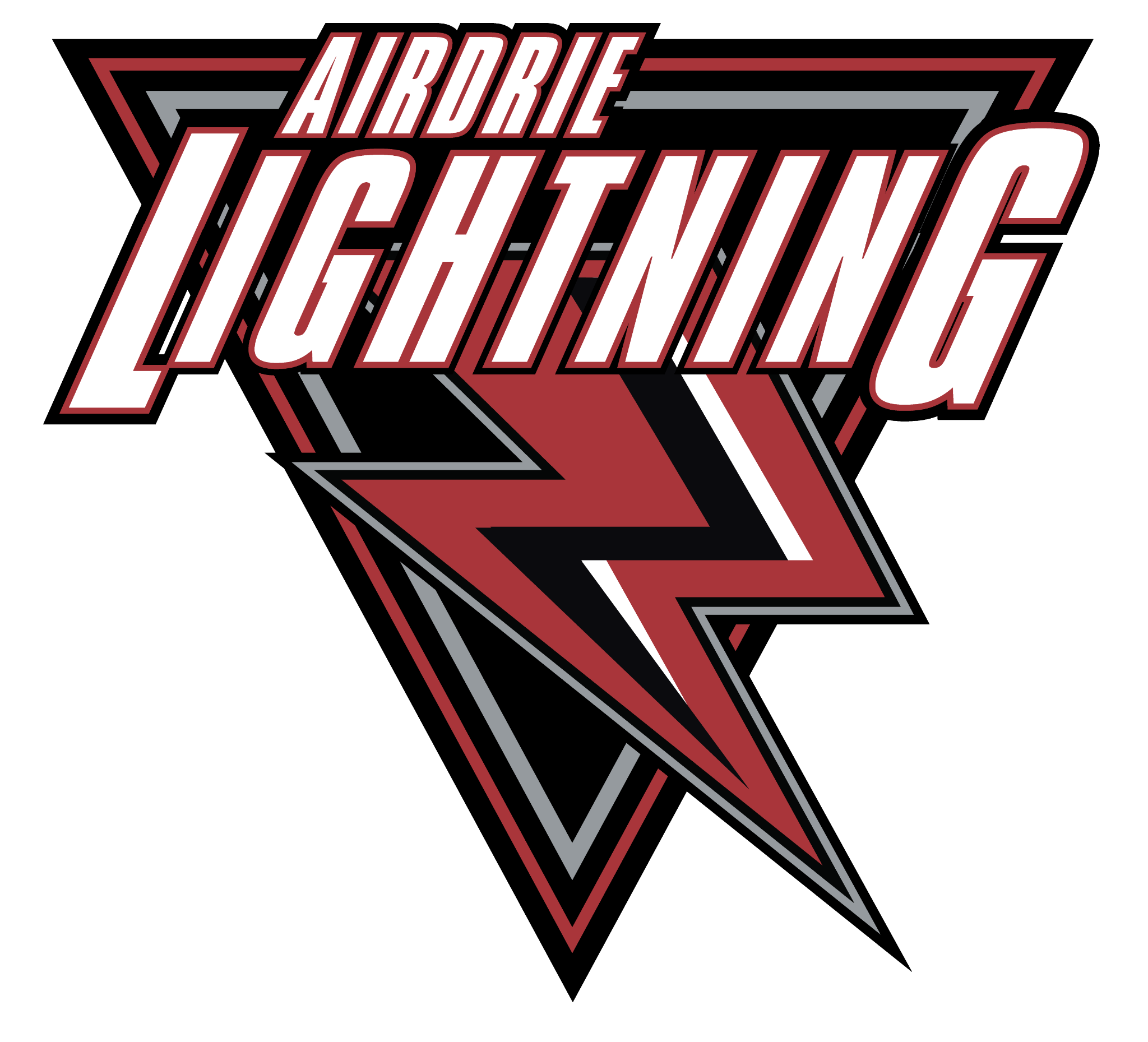 High Performance  – Pat Stachniak
Competitive – Kiel Camponi
City – Erin Huta
Female – Troy Skidmore
CurrentBoard of Directors
[Speaker Notes: Slide 4 - Brad

Next we have the Board of Directors:
- High Performance Pat Stachniak
- Competitive Kiel Camponi
- City Erin Huta
and Female Troy Skidmore.]
Division Coordinators:
High Performance:
U18 AA – Jevon Sikorski
U18 AA Female – Mike Harper
U15 AA – Jenna Wood
U15 AA Female - Dacia Caron
U13 AA – Glen Odishaw
U13 AA Female - Kendra Bigoraj
Competitive:
U18 – Johnny Abboud
U15 – Clayton Weir
U15/U18 Female – Chelsea Oberten
U13 – Korin Lemay
U11 – Scott Brockway
U11/U13 Female – Megan Condie
RHL/City:
U18 – Jodi Clark
U15 – Brent Emo
U13 – Nicole Grochowich
U11 – Jennifer Latreille
Recreation – Darren Dreger
U9 – Aliceyn Egan
U7 – Brian Eagle
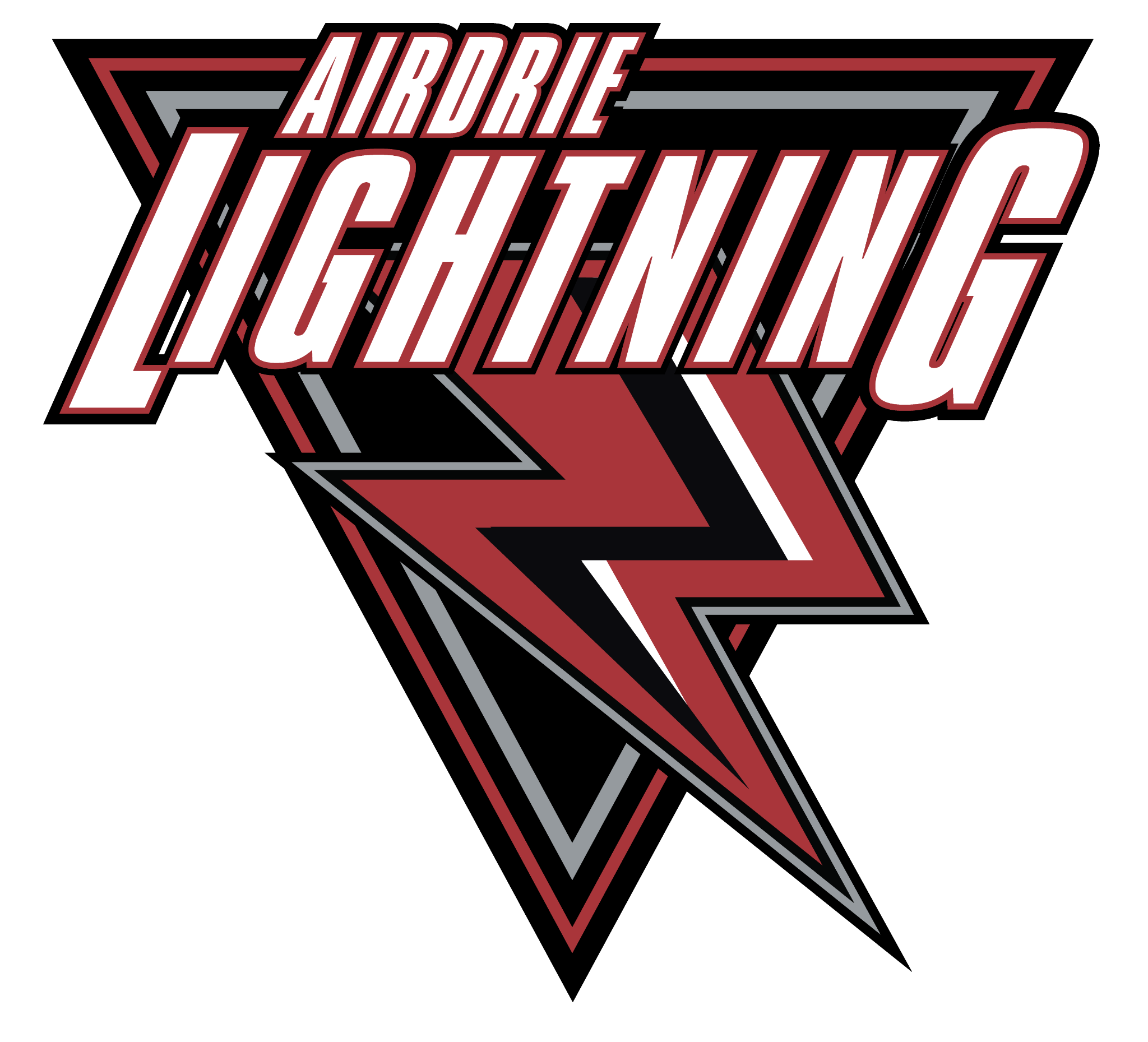 CurrentDivision Coordinators
[Speaker Notes: Slide 5 - Kelsey

Here is a list of our great division coordinators. 
U18 AA – Jevon Sikorski
U18 AA Female – Mike Harper
U15 AA – Jenna Wood
U15 AA Female - Dacia Caron
U13 AA – Glen Odishaw
U13 AA Female - Kendra Bigoraj
U18 – Johnny Abboud
U15 – Clayton Weir
U15/U18 Female – Chelsea Oberten
U13 – Korin Lemay
U11 – Scott Brockway
U11/U13 Female – Megan Condie
U18 – Jodi Clark
U15 – Brent Emo
U13 – Nicole Grochowich
U11 – Jennifer Latreille
Recreation – Darren Dreger
U9 – Aliceyn Egan
U7 – Brian Eagle]
Operational Coordinators:

Coach Coordinator - 1 – Mike Mullenix
Coach Coordinator - 2 - Robyn Buchart
Player Development  - Cale Larson
Player Development Female - Damara Allen
Team Manager – Rachel Cobble
Evaluations – Lindsey Goddard
Tournament – Michelle Anhorn
Equipment – Michelle Anhorn
Risk Management – Curtis Slabosz
Safety Coordinator – Heather Campbell
Goalie Development – Eric Campbell
Referee Liaison – Trevor Dziaduck
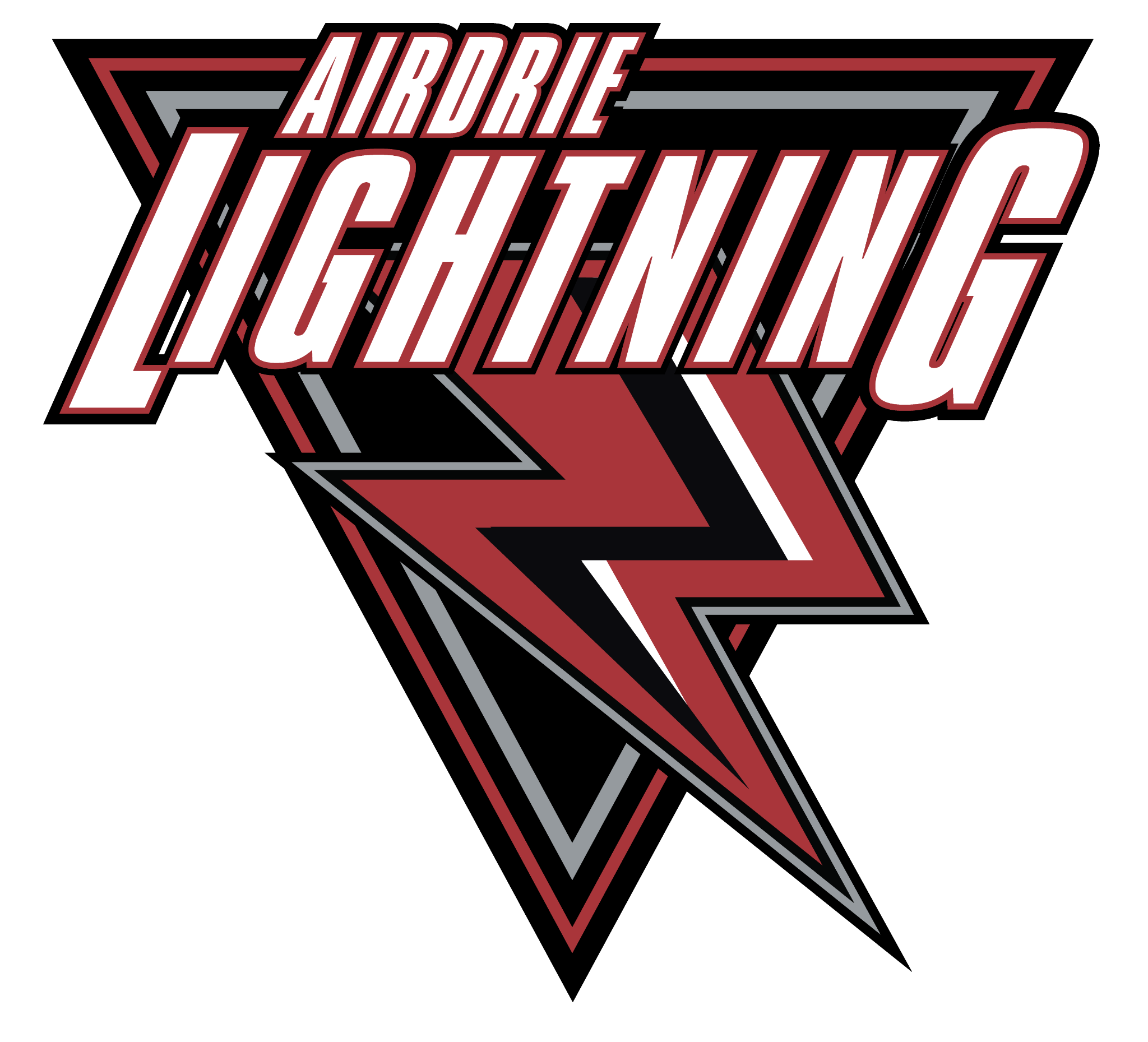 CurrentOperations Committee
[Speaker Notes: Slide 6 - Nicole

And a list of our wonderful Operational Coordinators.  
Coach Coordinator - 1 – Mike Mullenix
Coach Coordinator - 2 - Robyn Buchart
Player Development  - Cale Larson
Player Development Female - Damara Allen
Team Manager – Rachel Cobble
Evaluations – Lindsey Goddard
Tournament – Michelle Anhorn
Equipment – Michelle Anhorn
Risk Management – Curtis Slabosz
Goalie Development – Eric Campbell
Referee Liaison – Trevor Dziaduck

Again, thank you so much for your time and dedication, it is greatly appreciated.]
AEHL (AAA Teams) - Bob McLean
SCAHL (AA Teams)- Pat Stachniak
CAHL (Competitive Teams) - Kiel Camponi
RHL (City Teams) - Erin Huta
AFHL (AA Female Elite) - Brendan Clavelle
RMFHL (Female) - Troy Skidmore
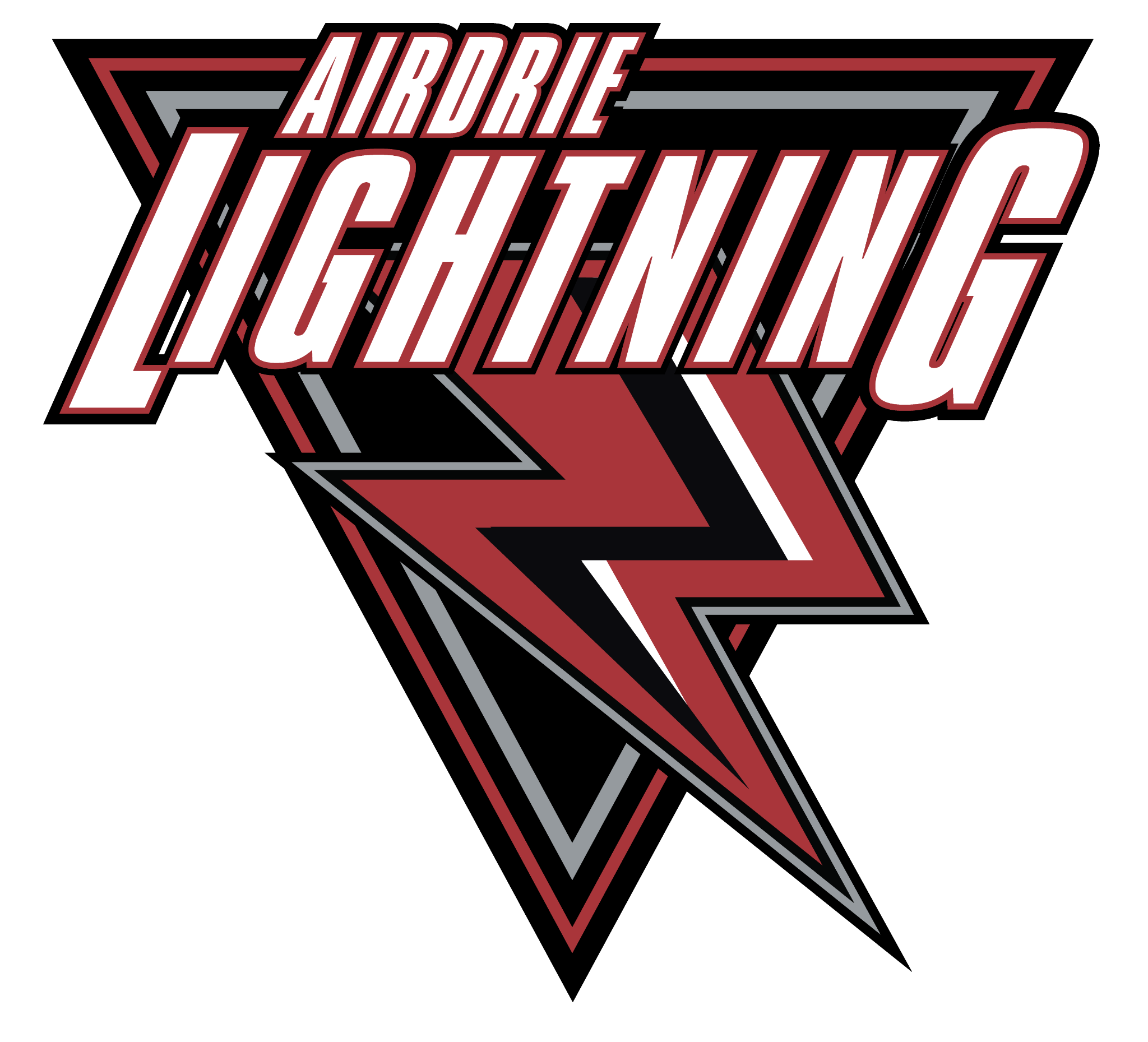 League Representatives
[Speaker Notes: Slide 7 - Mumtaz

And lastly, our  6 league representatives.

AEHL (AAA Teams) - Bob McLean
SCAHL (AA Teams)- Pat Stachniak
CAHL (Competitive Teams) - Kiel Camponi
RHL (City Teams) - Erin Huta
AFHL (AA Female Elite) - Brendan Clavelle
RMFHL (Female) - Troy Skidmore]
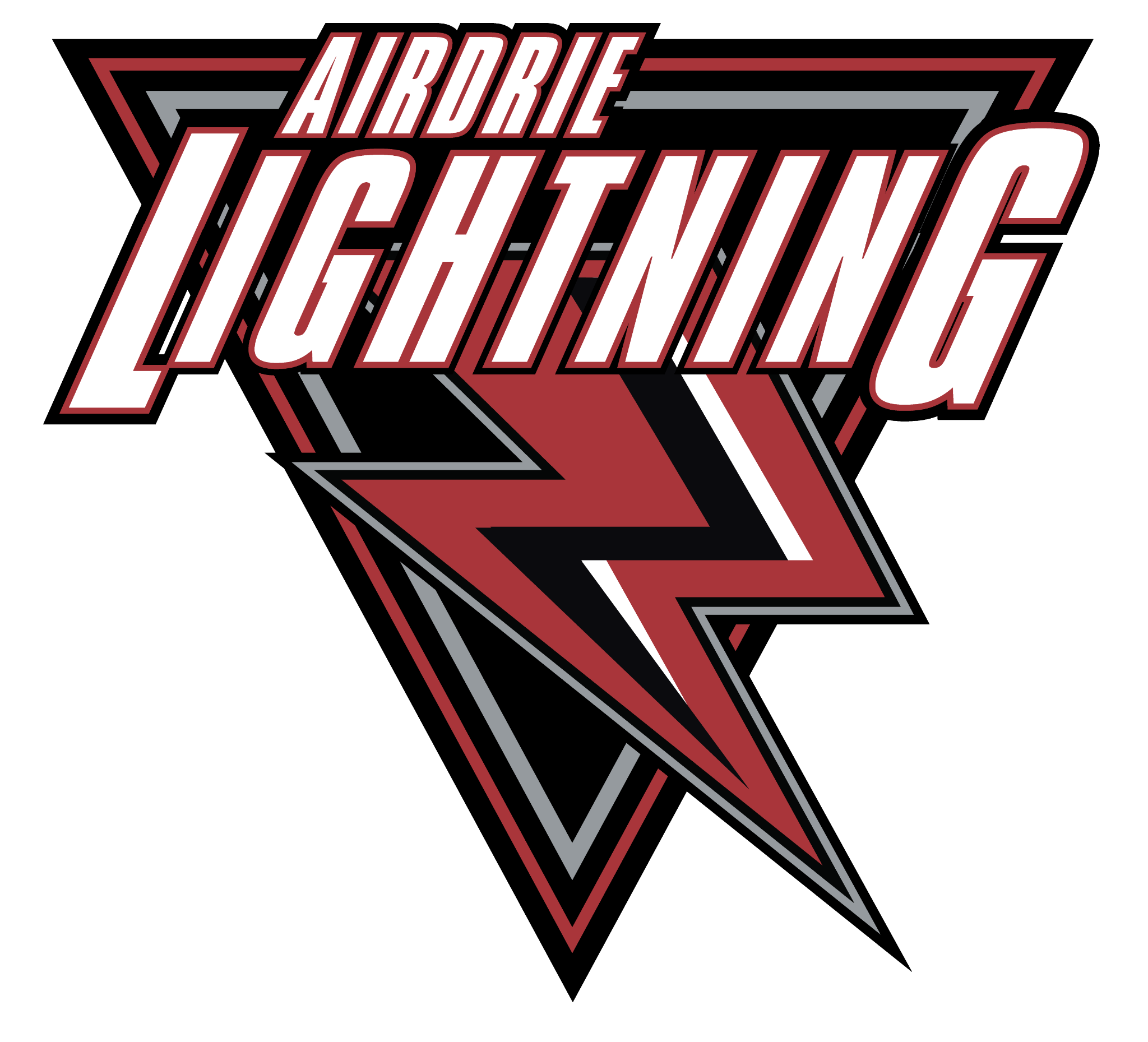 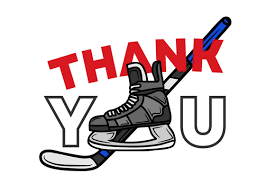 [Speaker Notes: Slide 8 - Kelsey

At this time I want to acknowledge all of the wonderful people that help to make our organization run so smooth and successfully. 

Thanks to all of our:
Board and committee members that we just mentioned
Coaches 
Managers
Scorekeepers
Fundraisers
Team Building planners
Tournament Volunteers
Evaluations Volunteers
Jersey Parents
Safety Coordinators
and all the other volunteers that keep our organization running day to day for our kids.
Thank you, thank you, thank you.]
COMMITTEES of AMHA 
AEHC - Airdrie Elite Hockey Committee
Chair - Bob McLean 
Goalie Development
Chair - Eric Campbell
Player Development 
Chair - Vacant
Tournament 
Chair - Michelle Anhorn
Evaluations 
Chair - Nicole Gidluck
Female 
Chair - Mumtaz Robson
Evaluations Food Committee
Chair - Shannon Stiefel
Coach Committee
Chair - Nicole Gidluck
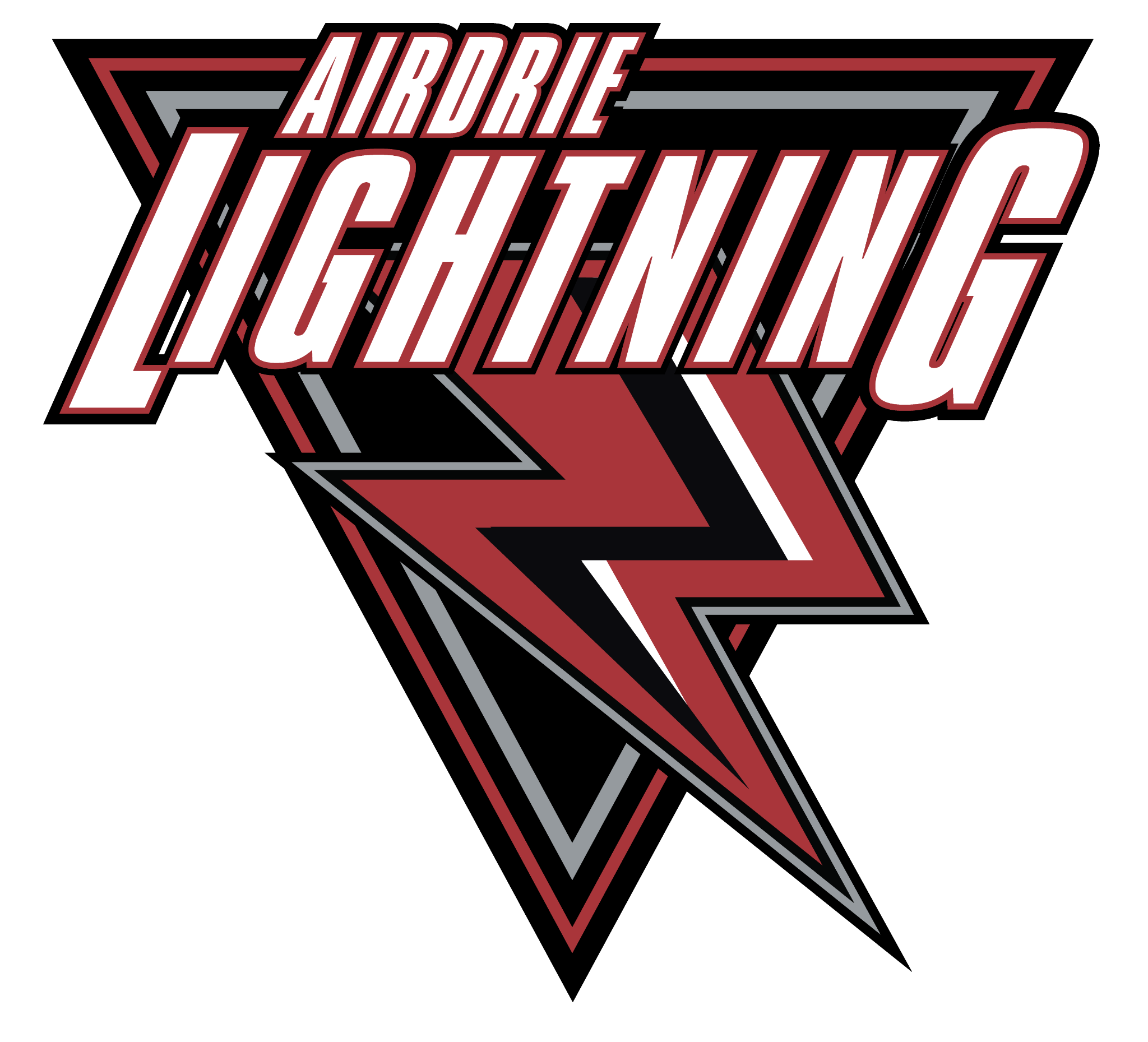 Committees
[Speaker Notes: Slide 9 -  Nicole

Now, we want to let everyone know about the committees we have within AMHA.
AEHC - Airdrie Elite Hockey Committee Chair
Goalie Development 
Player Development
Tournament 
Evaluations 
Female 
Evaluations Food Committee
Coach Committee

If you have any ideas of other committees that we should start in the fall please bring your ideas forward.  

I think there was a question asked about starting an RHL committee so that is something we can definitely look at for next season.]
AEHC Committee

The Committee has been working hard this season and we do have some new changes to our AAA Committee and Teams.

U16 AA Havoc will now be the U16 AA Lightning

AAA Games in Draw Zone Arenas 


Village Sports for Development

U13 AAA pilot program - Northern Teams only
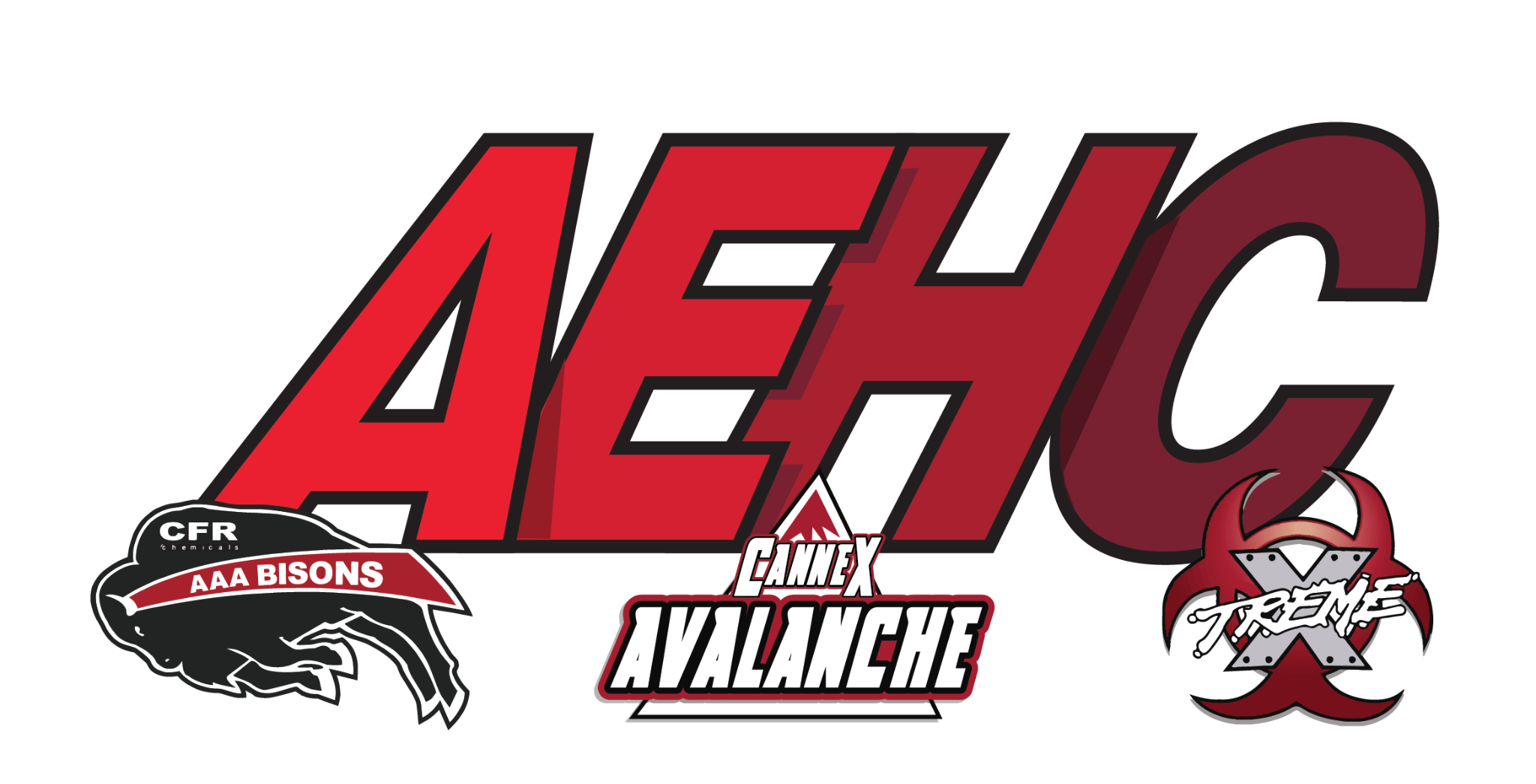 Committee Update
[Speaker Notes: Slide 10 -  Christie

The Airdrie Elite Hockey Committee is a separate committee that falls under AMHA.  Hockey Alberta, under the Male Alberta Development Model (ADM), requires that the host MHA has a separate committee.  

The AEHC is responsible for the three AAA teams, Bisons, Avalanche and Xtreme and up until this coming season the SCAHL U16 AA team, the Havoc.  Hockey Alberta announced that Cochrane will be getting their own U16 AA team this coming season so our U16 AA will now be called the Lightning and will fall under the AMHA High Performance stream.

This past season the AAA teams held some home games in some of our drawzone arenas.  It went well and we hope to continue to do this in the coming season.

The U17 AAA and U15 AAA teams will now be involved with Village sports for development and alignment to the U18 AAA team.

Hockey Alberta also just announced that they will be piloting a U13 AAA league with some of the northern teams.  If it goes well hopefully we will get a team next season.

This committee is made up of volunteers, who are appointed and expected to stay in the role for a minimum of two years.   Bob McLean was the Chair for the past 2 years but is stepping down, so the Executive committee will be appointing a new chair after the AGM.

We would like to take this opportunity to thank Bob for all he has done with the committee.]
AA Committee

The Committee has worked hard this season and we do have some new changes to our AA High Performance.

Global Sport Academy/Village Sports Partnership
support to both players and coaches
coaching support and training 
Aligns our AA and AAA programs
Aligns our AA Female and AA Mixed teams
U11 AA league will be operated by Hockey Alberta
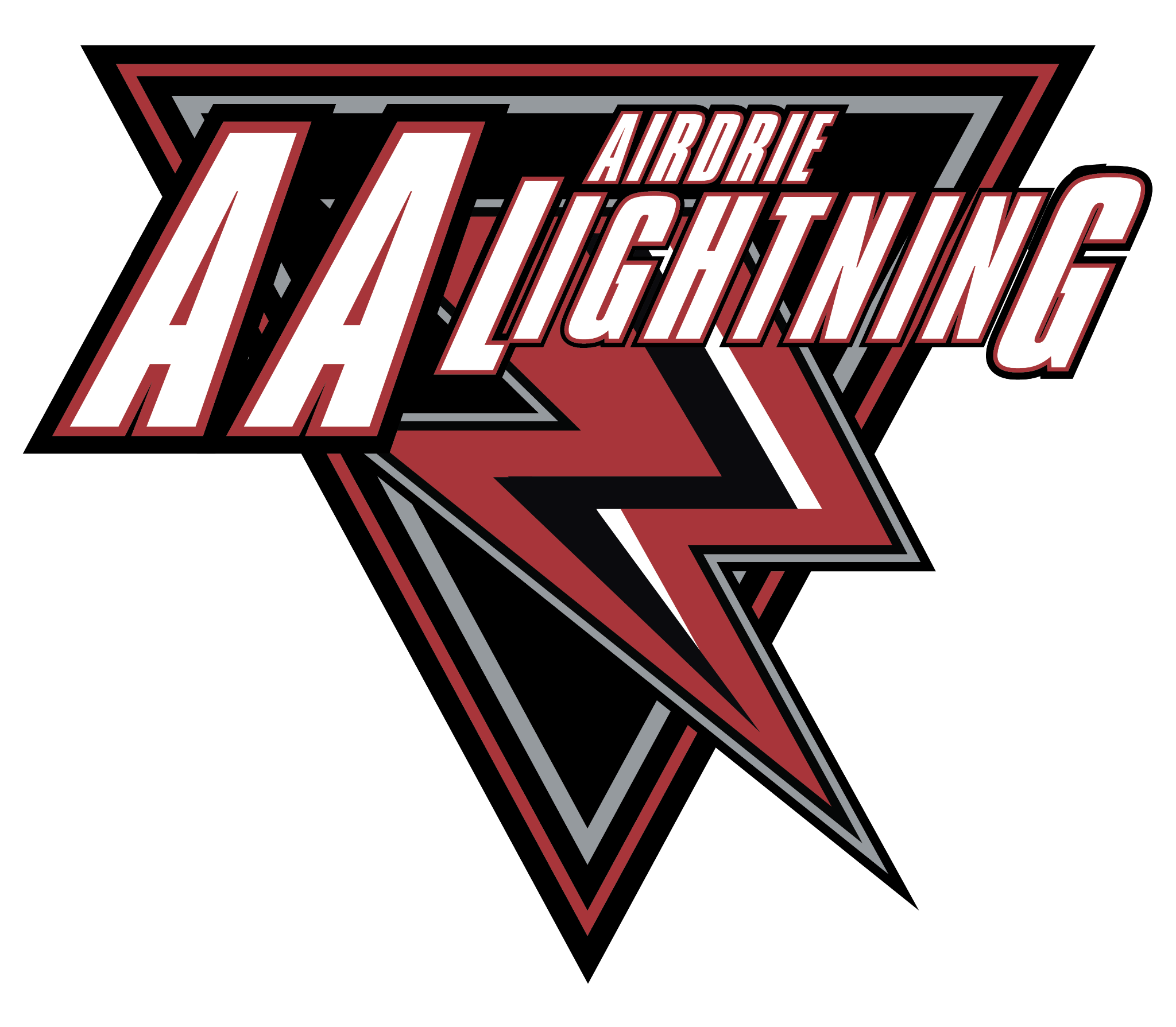 Committee Update
[Speaker Notes: Slide 11 - Brad

The Committee has worked hard this season and we do have some new changes to our AA High Performance.

We have entered into a partnership with Global Sport Academy/Village Sports to transform and support our AA Player development.
This provides support to both players and coaches
Coaching support and training will help us attract and retain quality coaches.
Aligns our AA and AAA programs
Aligns our AA Female and AA Mixed teams
The U11 HADP Pilot Program will no longer be a ‘pilot’ and will be called AA . U11AA league will be operated by Hockey Alberta.]
Goalie Committee

This committee is responsible for looking after everything related to goaltenders in AMHA. 

DMSG for Prep Camps and Evaluations

Goalie development at Explosive Edge for U9 to U18.
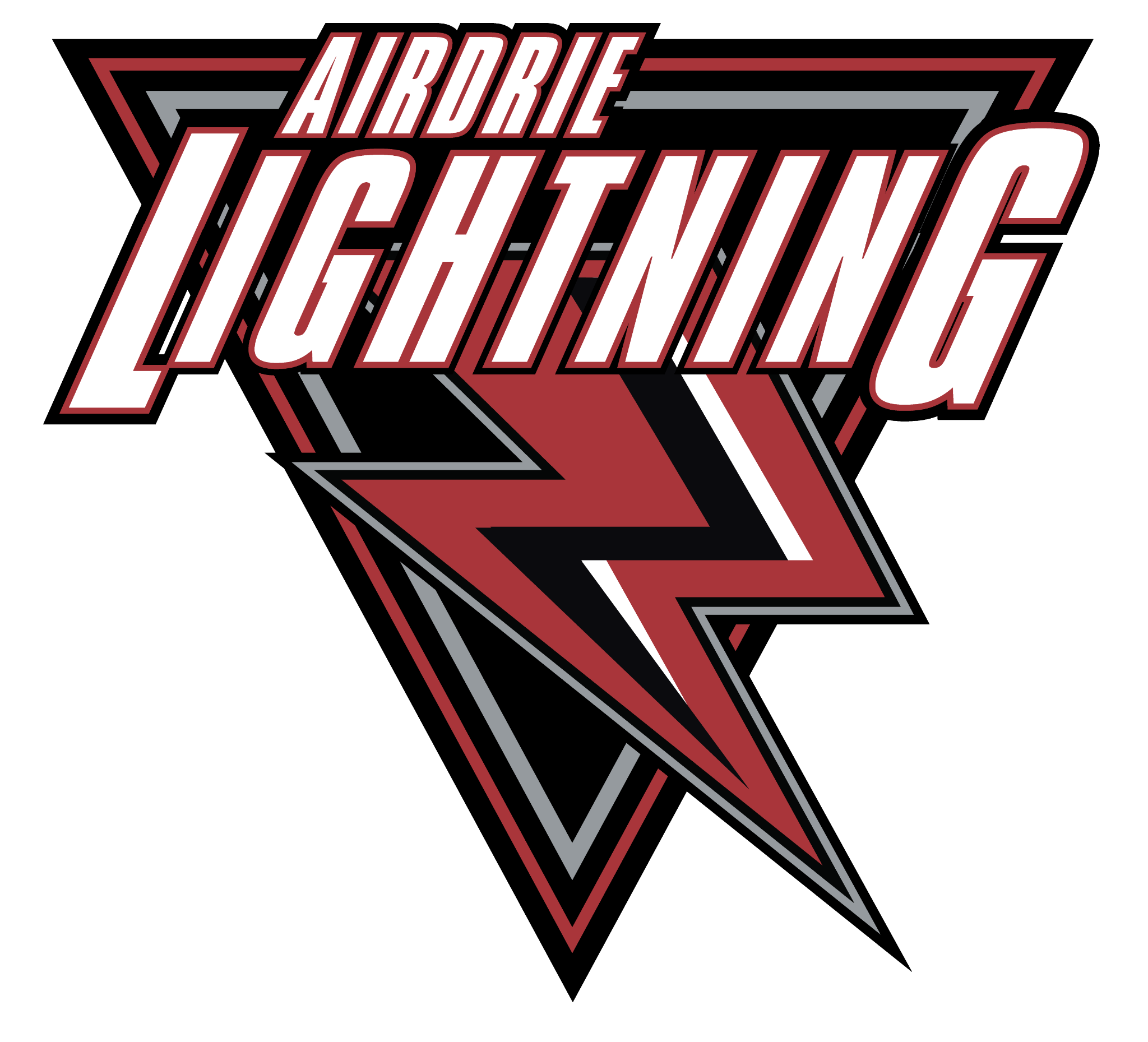 Committee Update
[Speaker Notes: Slide 12 - Nicole

The Goalie Development committee is chaired by the Goalie Coordinator, Eric Campbell.  

The committee looks after the goalie evaluation process as well as coordinates with any goalie development opportunities throughout the season.  

This committee has been in place for a few years now.  

DMSG has been approached about running our Prep Camps and Evaluations again in the fall.
During the season, we will be continuing with goalie development at Explosive Edge for U9 to U18.
Last year the Goalie Development at Explosive Edge was utilized and due to demand we added additional sessions for U15 and U18 .
97 goalies were rostered in 23-24; compared to 82 in 22-23; and 64 in 21-22.  
Biggest increase is in U11, from 15 to 25.  
The Committees early focus is increasing interest in the position.]
Player/Coach
 Development Committee

AMHA stopping - Ross MacLean group.  

Off- ice Coach Sessions with the Village Sports and the AAA Coaches 

U9 Power Skating
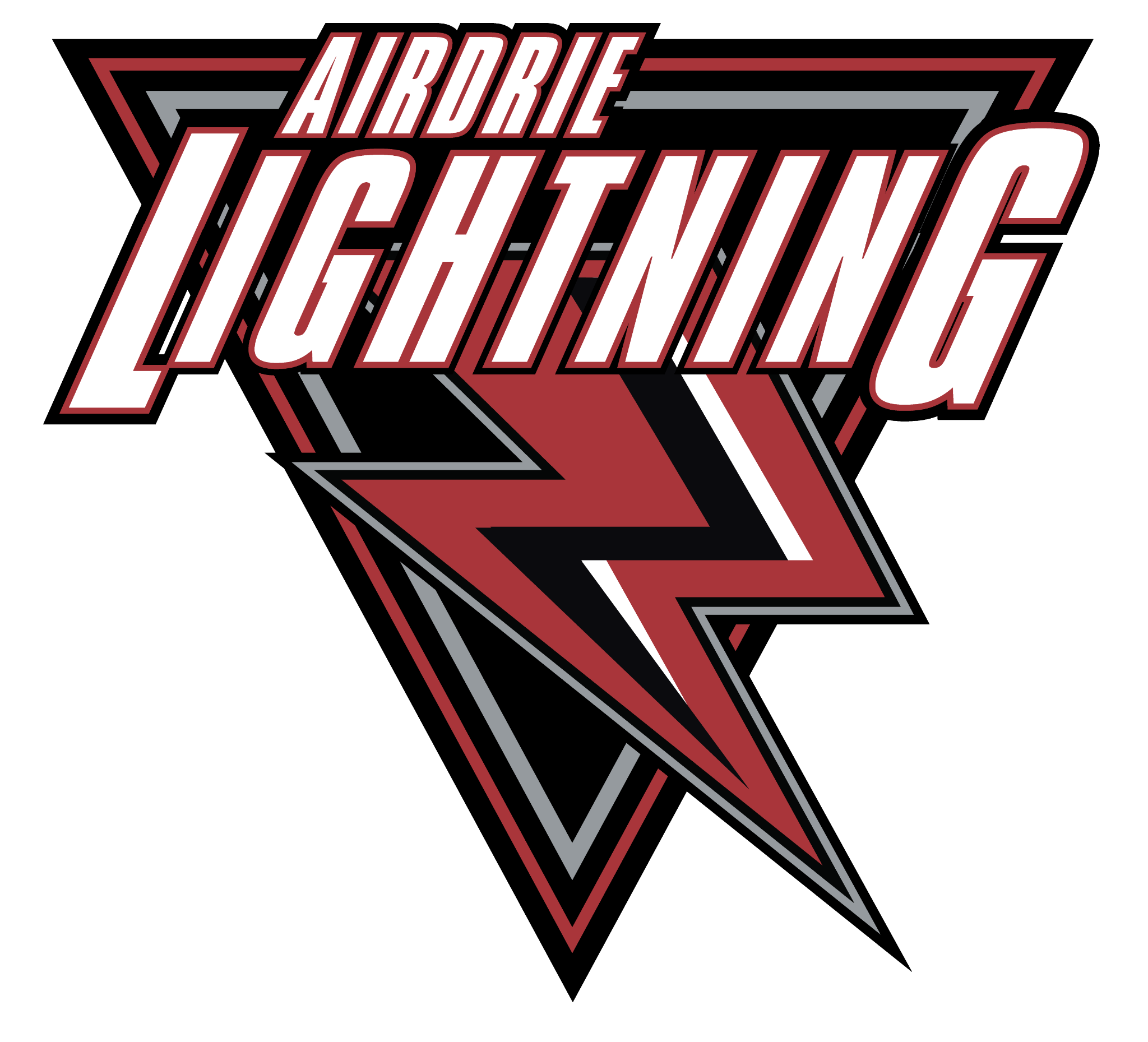 Committee Update
[Speaker Notes: Slide 13 - Nicole

AMHA has decided to stop with Player Development from the Ross MacLean group.  If teams wish to get extra development they will be able to organize their own and pay with team funds as we will not be charging for it anymore.

We will be continuing with off-ice Coach Sessions with the Village Sports and the AAA Coaches to help to create a more cohesive coaching culture.

U9 will continue to have Power Skating sessions by the Airdrie Skate Club team.]
Tournament Committee

Each season AMHA hosts tournaments that rotate by division every second year.

2024/25 Tournaments
U15 and U18 
U7/U9 jamboree
Maybe AA tournaments during the Christmas break.

Ryan Couling U18 AA tournament

No Provincials for 2024-2025
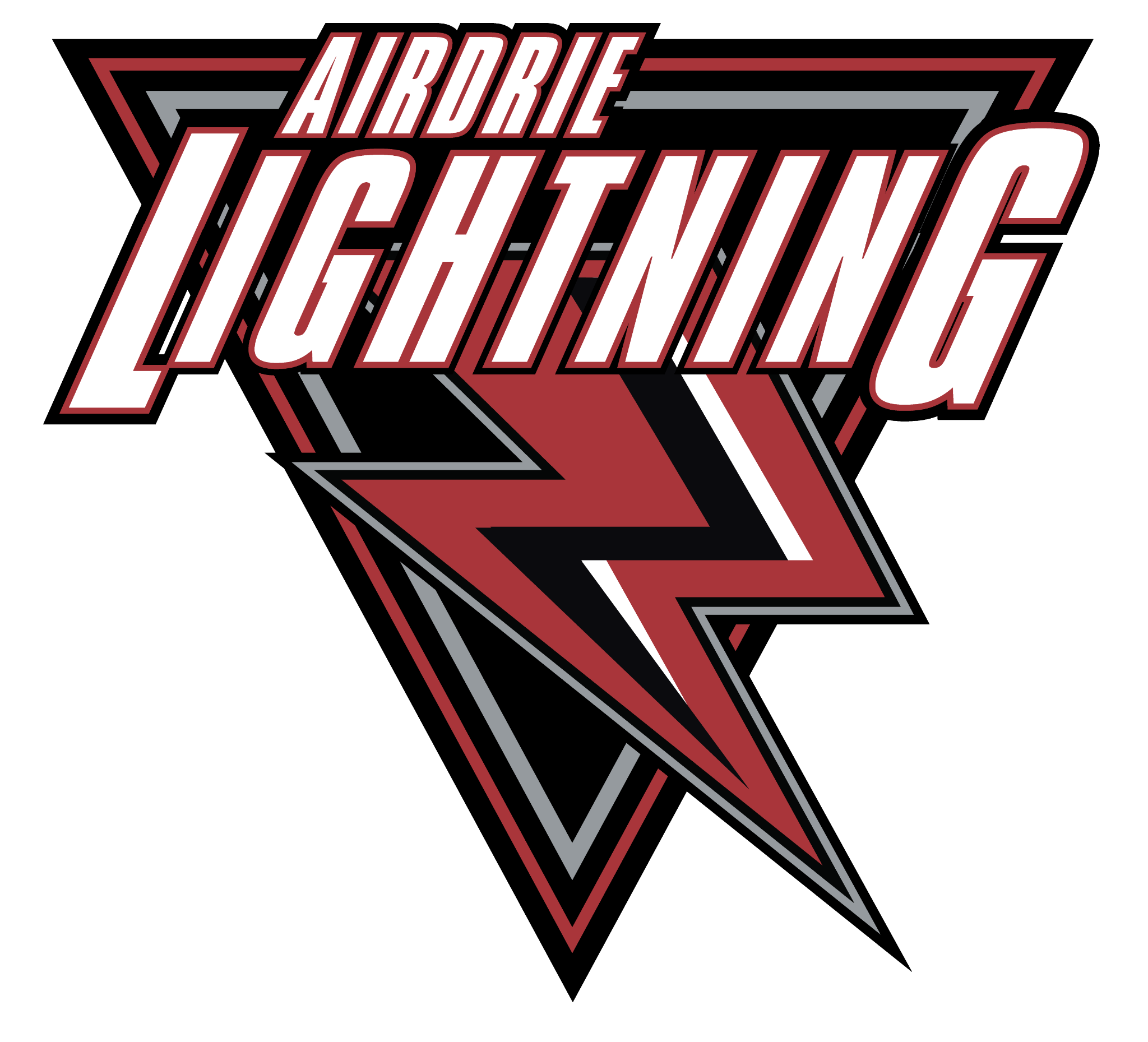 Committee Update
[Speaker Notes: Slide 14 - Nicole

The Tournament Committee is chaired by the Tournament Coordinator Michelle Anhorn.  This committee has been in place for many years, planning, organizing and hosting AMHA’s tournaments.  

Each season AMHA hosts tournaments that rotate by division every second year.

For 2024/25, AMHA will be hosting the U15 and U18 tournaments as well as the U7/U9 jamboree. Some AMHA AA teams host tournaments during the Christmas break.

The Ryan Couling U18 AA tournament will also continue during the Christmas Break and it was a great success.

Due to the Ron Ebbesen Arena renovations we will not be able to host any provincial tournaments in the 2024-2025 Hockey Season, as RE will be shut down March 1, 2025.]
Evaluations Committee

works with the staff and coaches to set up dates and plan out the evaluation schedule

ensures that our tryouts and evaluations are run smoothly

For 2024 AMHA hired Fuel for Travel teams
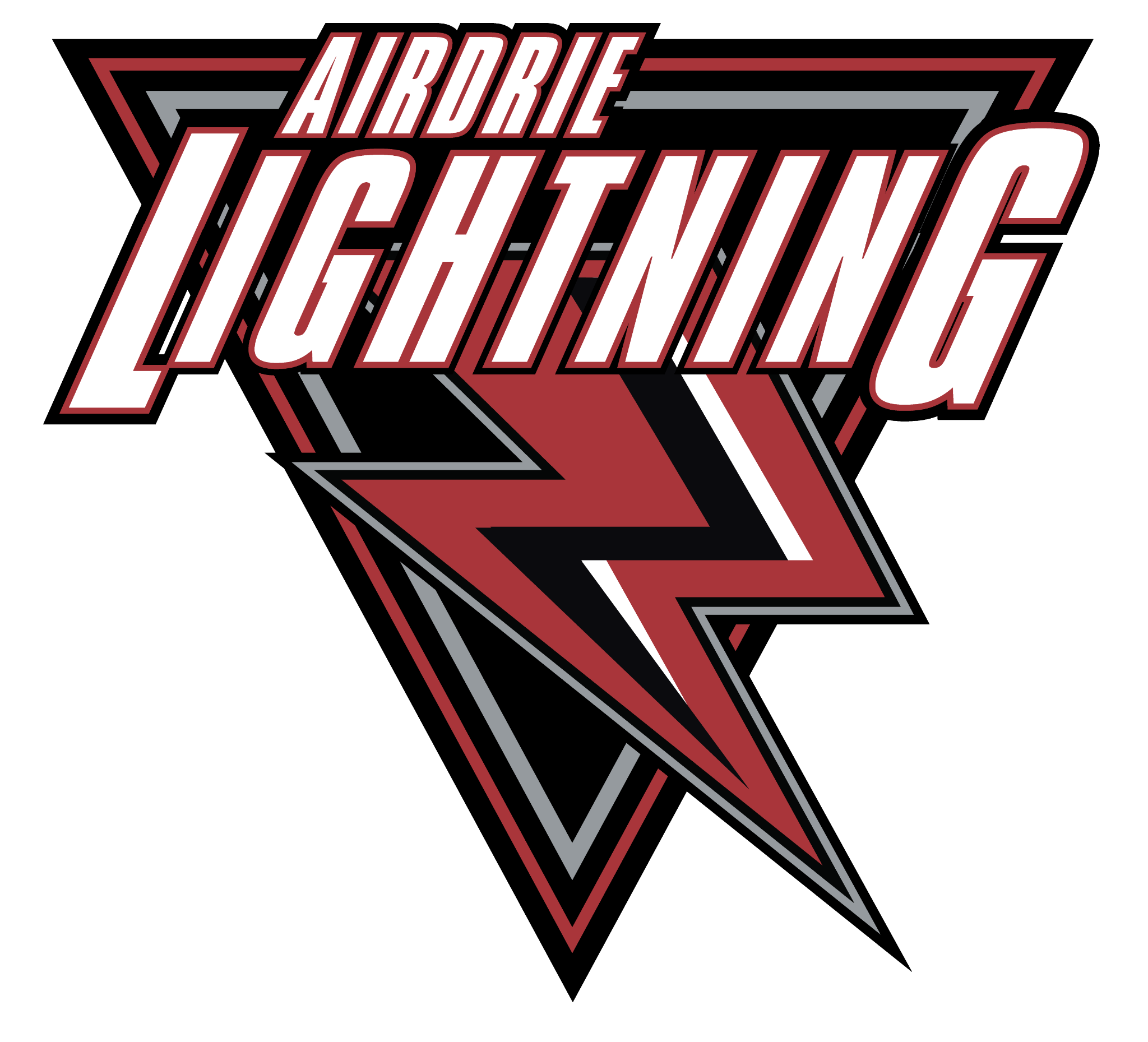 Committee Update
[Speaker Notes: Slide 15 - Nicole

The Evaluations Committee is chaired by myself and the Evaluations Coordinator Lindsey Goddard.  This committee is responsible for ensuring that our evaluation process is current, clear and communicated to our members.  Their meetings result in updates to the applicable evaluation policies. 

The Evaluations committee works with the staff and coaches to set up dates and plan out the evaluation sessions for all divisions each season.

The committee ensures that our tryouts and evaluations are run smoothly.

AMHA will use Fuel as paid evaluators for our 2024 Travel Team Evaluations.]
Female Committee

increase the awareness of female programs 

Received a “Same Game Program Grant” of a $1000 to support our initiatives 

Female Athletes numbers have been increasing

# of Teams increasing too
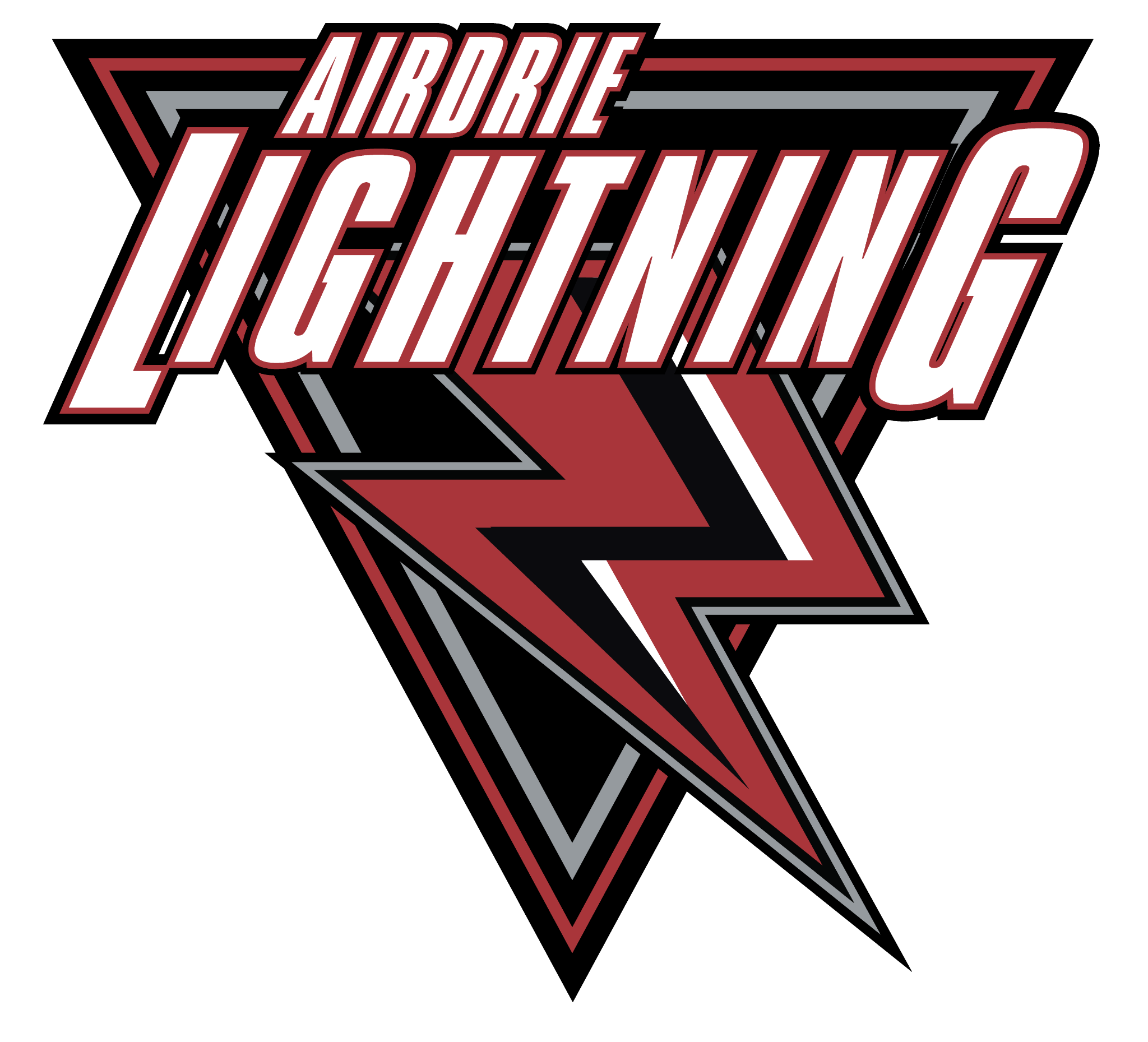 Committee Update
[Speaker Notes: Slide 16 - Mumtaz

This past season, the female committee has made huge strides to increase the awareness and female programs within AMHA.

AMHA applied for and was successful to be part of the Same Game program which will provide us with a “tool kit” to bring gender equality.  We will also receive $1000 to support our initiatives,
 
Female Athletes rostered to teams was 267 for the 2023-24 season, an increase of 15% compared to the previous year, and 82 more or 44% than the 21-22 season. 

We had 11 dedicated female teams , compared with 10 the year before and 6 in the 21-22 season]
Evaluations Food Committee

Volunteers supply food for evaluators

Meals were well received

Always looking for volunteers to help
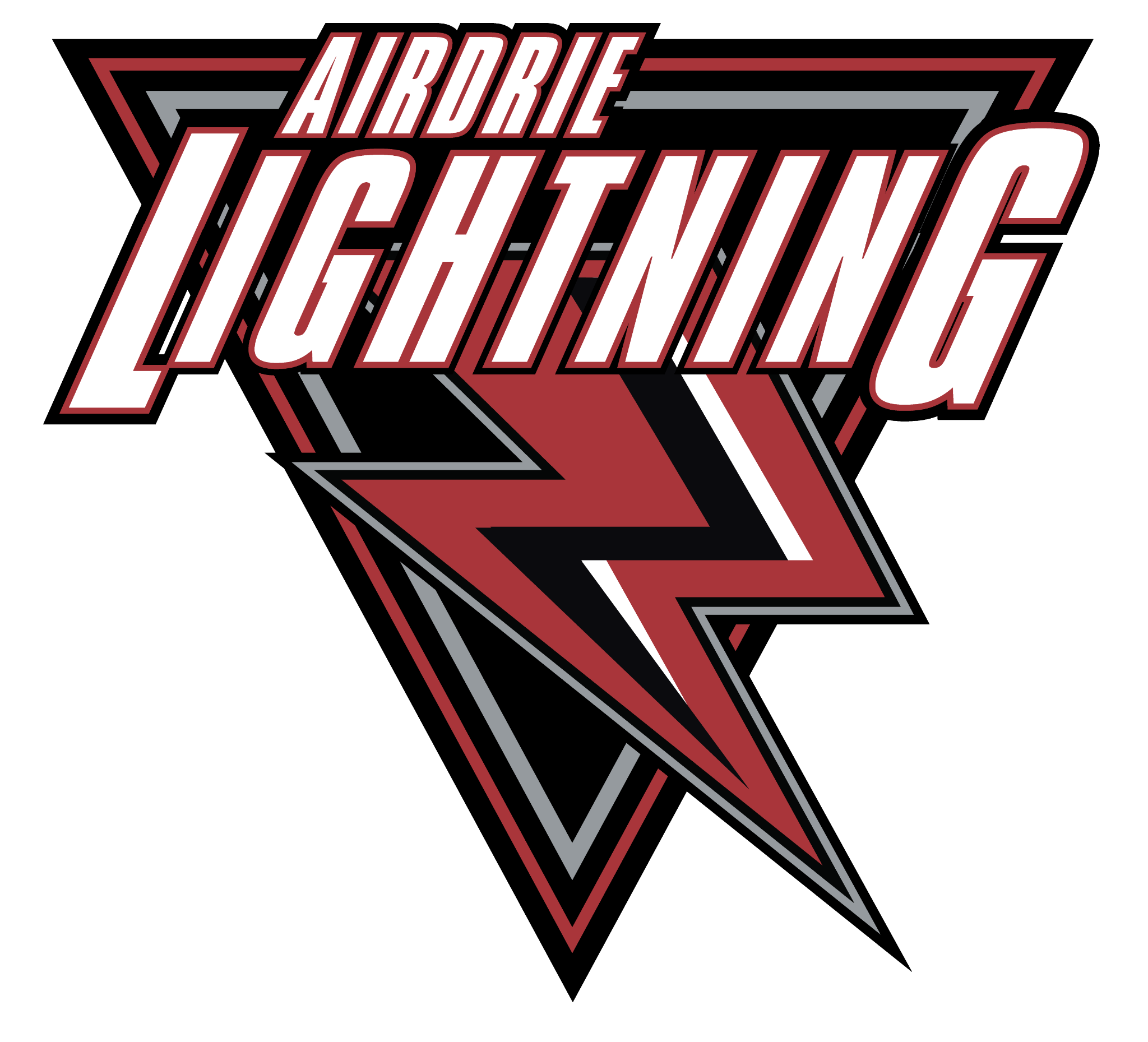 Committee Update
[Speaker Notes: Slide 17 - Nicole

For the past two seasons, instead of purchasing meals for volunteer evaluators, the Evaluations Food Committee coordinated volunteers to bring in food.

Meals were well received by volunteers.

Always looking for some volunteers to help with supplying meals during the RHL evaluations.]
Coach Committee

looking at several initiatives to support our valued volunteer coaches
Coach Survey’s recognized 8 top coaches
Secured software resources for coaches with IHS (Ice Hockey Systems).  
AA coaches will get a more focused resource from Village Sports
$12K spent in certifying coaches
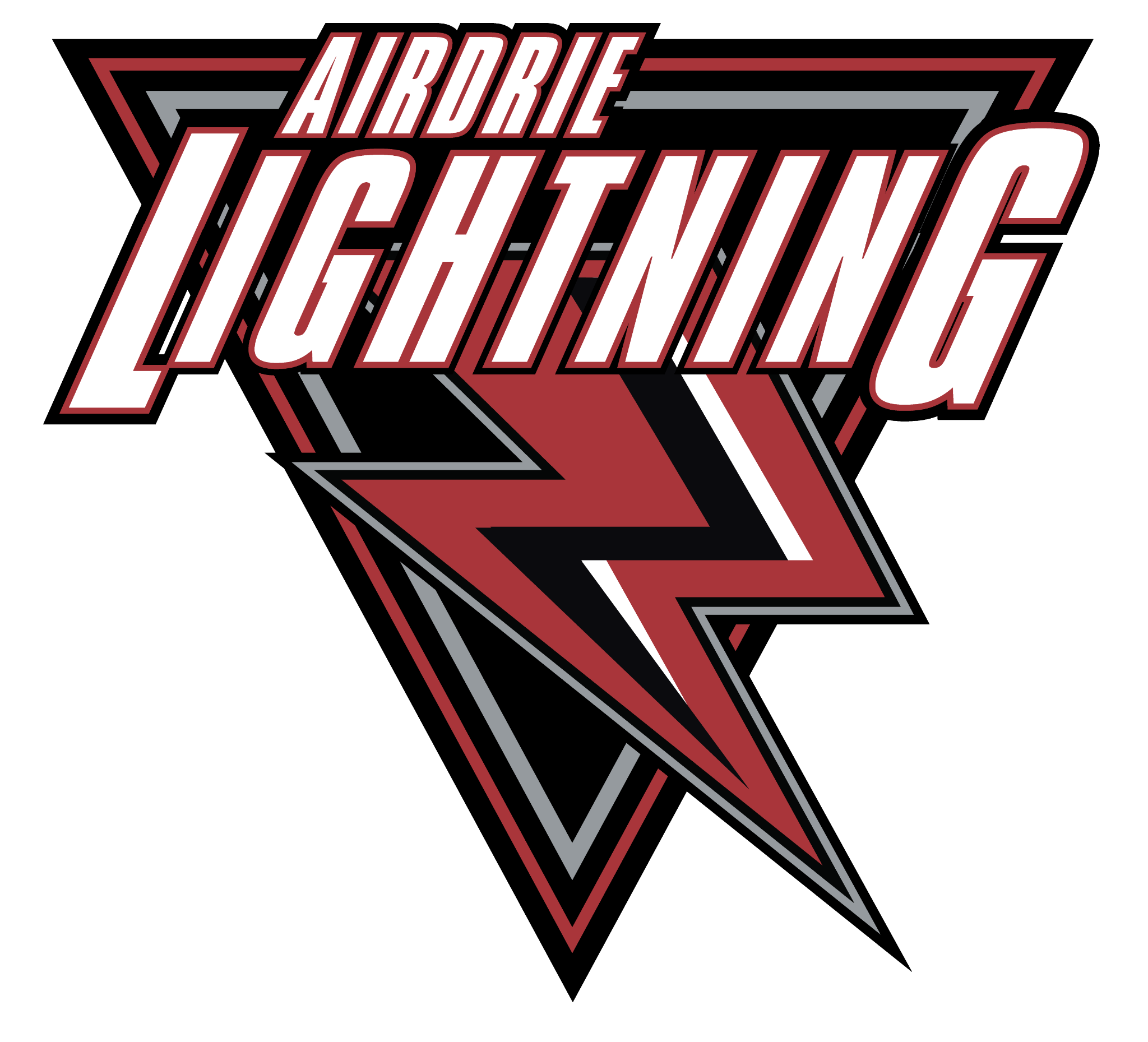 Committee Update
[Speaker Notes: Slide 18 - Brad 

The Coaching Committee is ongoing and looking at several initiatives to support our valued volunteer coaches, in both development, support and recognition.

Coach Survey’s recognized 8 top coaches this past season. As a thank you, these coaches were offered a spot to golf with the Kalix Legacy Tournament. 

Committee secured software resources for coaches with IHS (Ice Hockey Systems).  This was well received by coaches and will continue this for next season.

AA coaches will get a more focused resource from Village Sports.

$12K spent in certifying coaches.]
Survey Results:

495 responses out of a possible 1300 (38%) 
84% of Head Coaches were rated above 3.5 Stars out of 5
8 coaches recognized as Outstanding
U15 division yielded the highest percentage of 5 Star coaches (Congrats!)
Held Head Coaches End of Year Coach Meetings in April
Full report will be posted online soon
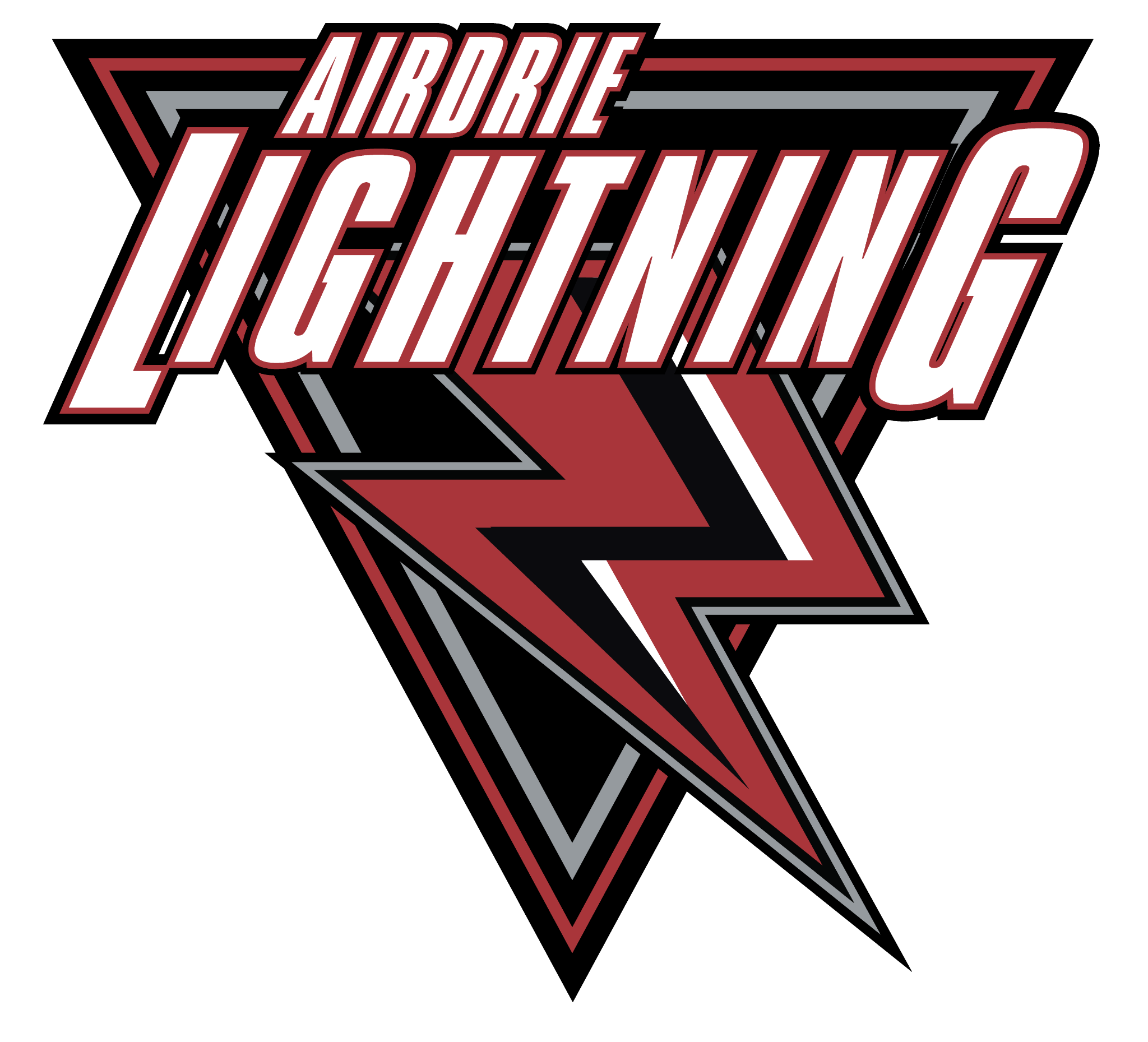 Year End Survey Results
[Speaker Notes: Slide 19 - Kelsey

495 responses out of a possible 1300 (38%) from the U7 to U18 divisions representing AA, CAHL, RMFHL, RHL and City teams.

Only 1 team had no responses to the survey, while 8 others had too few responses to make conclusions.

84% of Head Coaches were rated above 3.5 Stars out of 5, with 8 coaches being recognized as Outstanding by his/her team.

The U15 division yielded the highest percentage of 5 Star coaches (Congrats!)

Fewer questions pertain to Assistant Coaches and Team Managers, but comments helped.

Head Coaches were able to see their specific results during our End of Year Coach Meetings, held in April, and were extremely appreciative of the comments yielded by their teams.

The full report will be posted online soon.]
Registration Update 

Projected to open at the end of May 

Similar to last years


Please refer to the fees chart when registration opens.
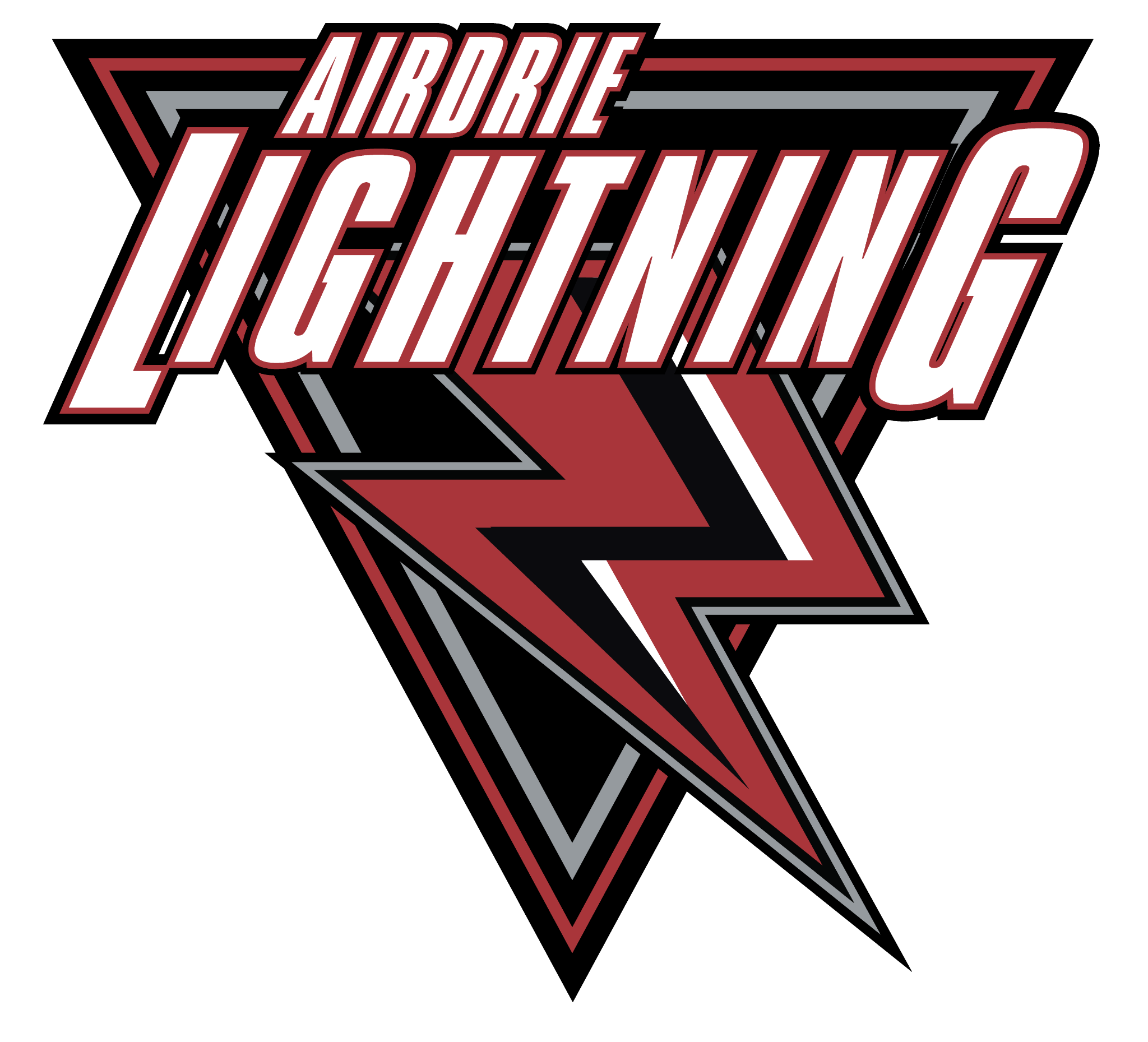 2024-2025 Season Update
[Speaker Notes: Slide 20 - Mumtaz

Registration is projected to open at the end of May and will be done similarly through Ramp again this year.

All Members will be charged any conditioning/ prep camps and/or tryout fees at the time of registration, as well as the base fee for the division of hockey they are registering for.  

In the Fall, once their player makes a specific team then a final payment will be added to the balance owing, due on November 1st based on the schedule set out per team/division.  

If you register your player for a AAA, AA, or Travel team, and your player does not make one of these teams, the pending payments for November will be canceled. 

Please refer to the fees chart when registration opens.]
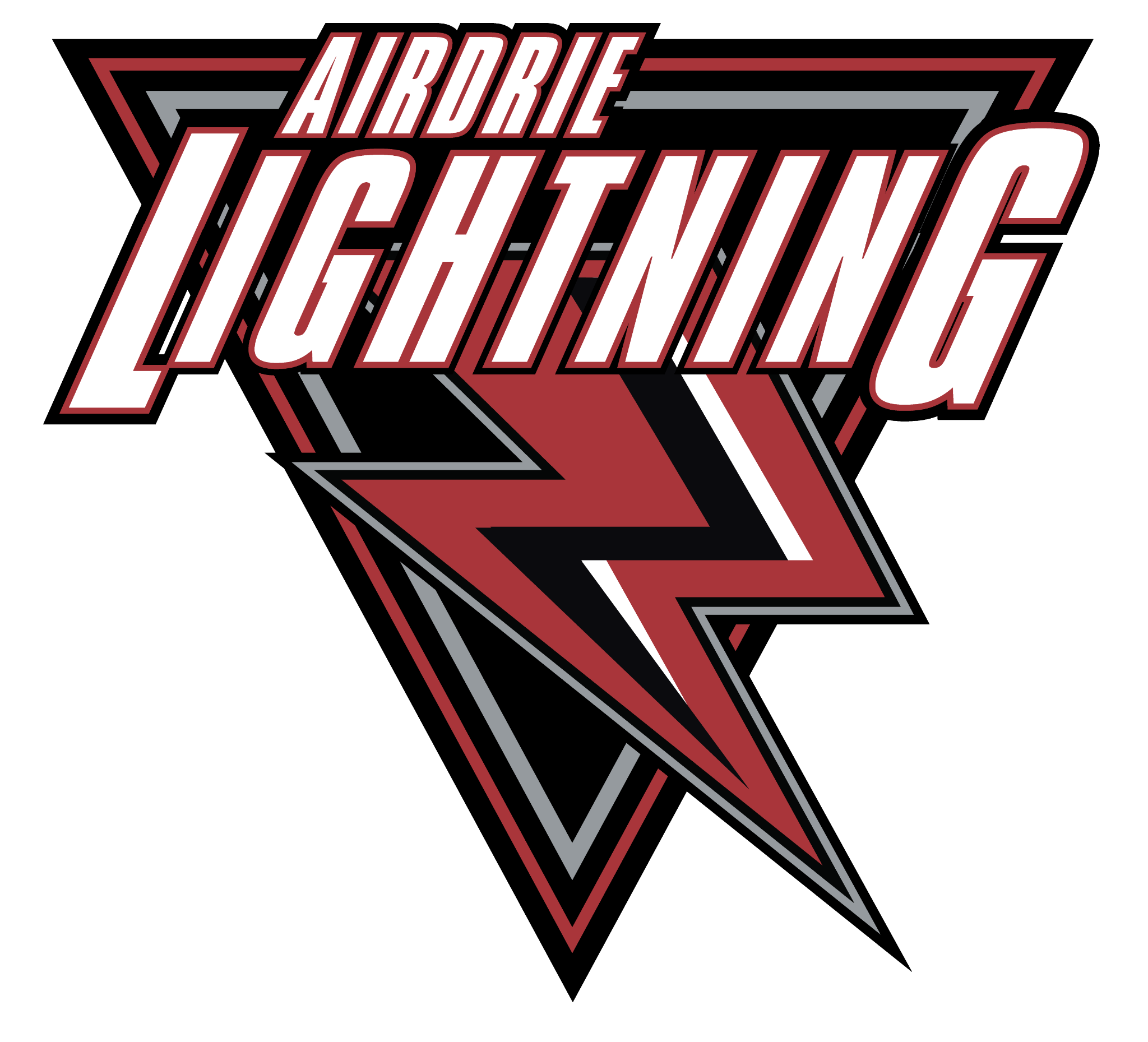 Registration Cap

Projecting over 80 full teams 
 
Register as early as possible 

Registration will close once we reach our cap

Funding Assistance apply now!
2024-2025 Season Update
[Speaker Notes: Slide 21- Mumtaz

AMHA is projecting over 80 full teams again this season.  Hockey Canada has announced that they are allowing a maximum of 20 per team this year, 18 Players and 2 Goalies, so based on our registration numbers and to get as many players as possible to play hockey AMHA may be taking teams to the maximum roster size.

Important to register as early as possible to secure a spot for your player(s). 

We will close registration when we reach our cap.  Last year we closed some divisions after the first 11 days of registration.

For those members who use funding options such as Kidsport, Jumpstart, Hockey Assist or Kalix Langenau fund, or those who may need different payment options, please call the office prior to registration opening to make arrangements. Members using funding should look to apply to the funding organizations now, so they are ready to register on the first day of registration.]
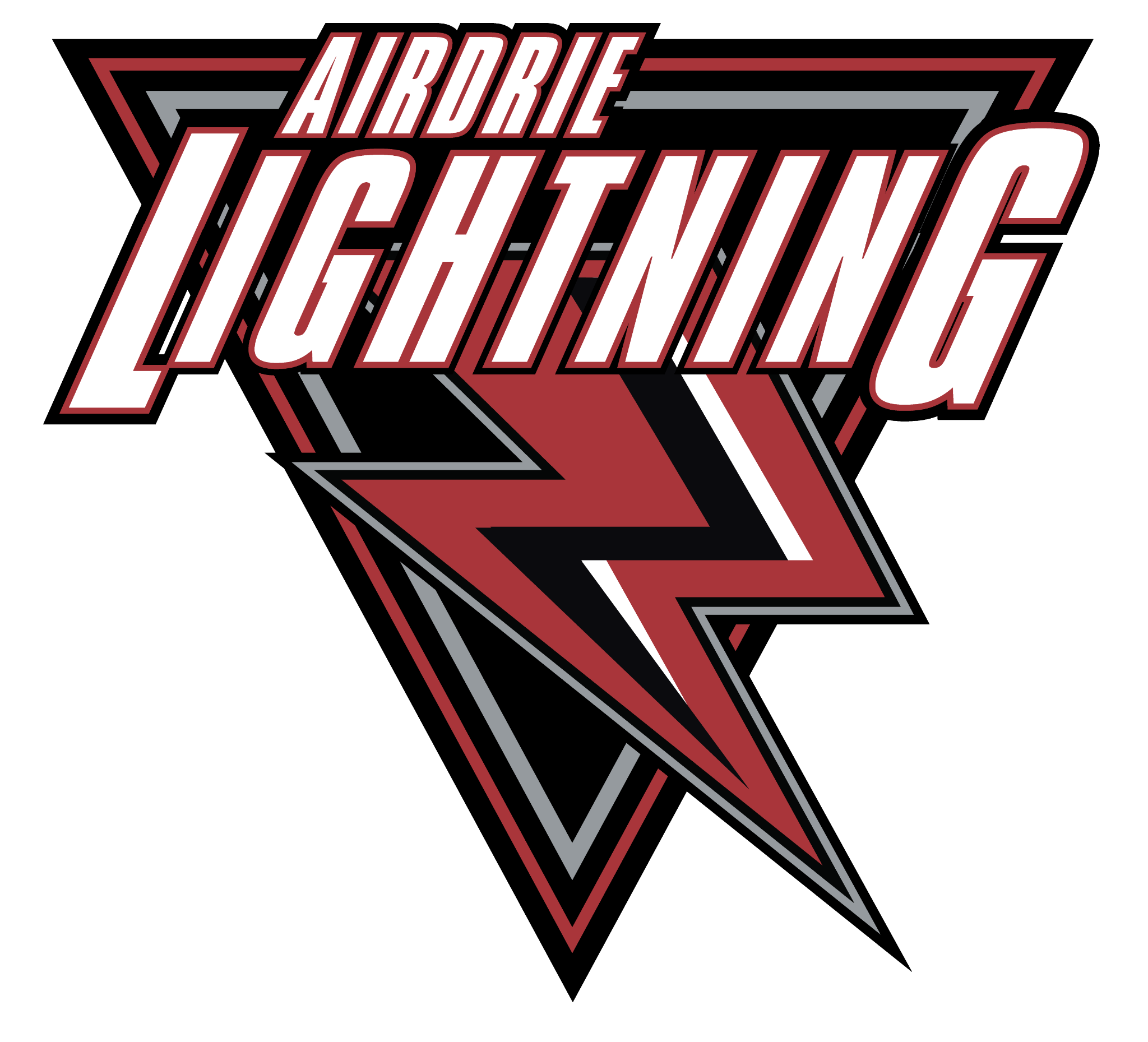 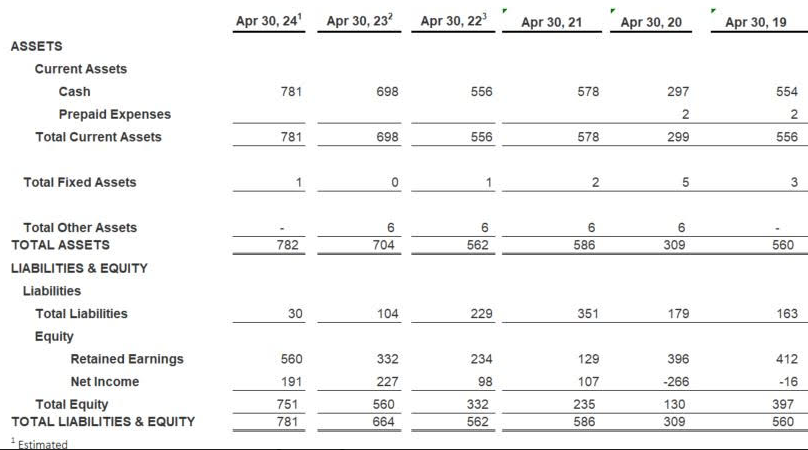 Financial Review

Profit and Loss
[Speaker Notes: Slide 22 - Christie
Financials - Christie Add Notes]
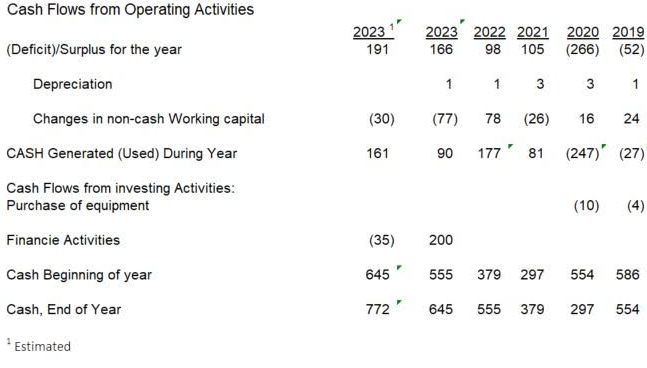 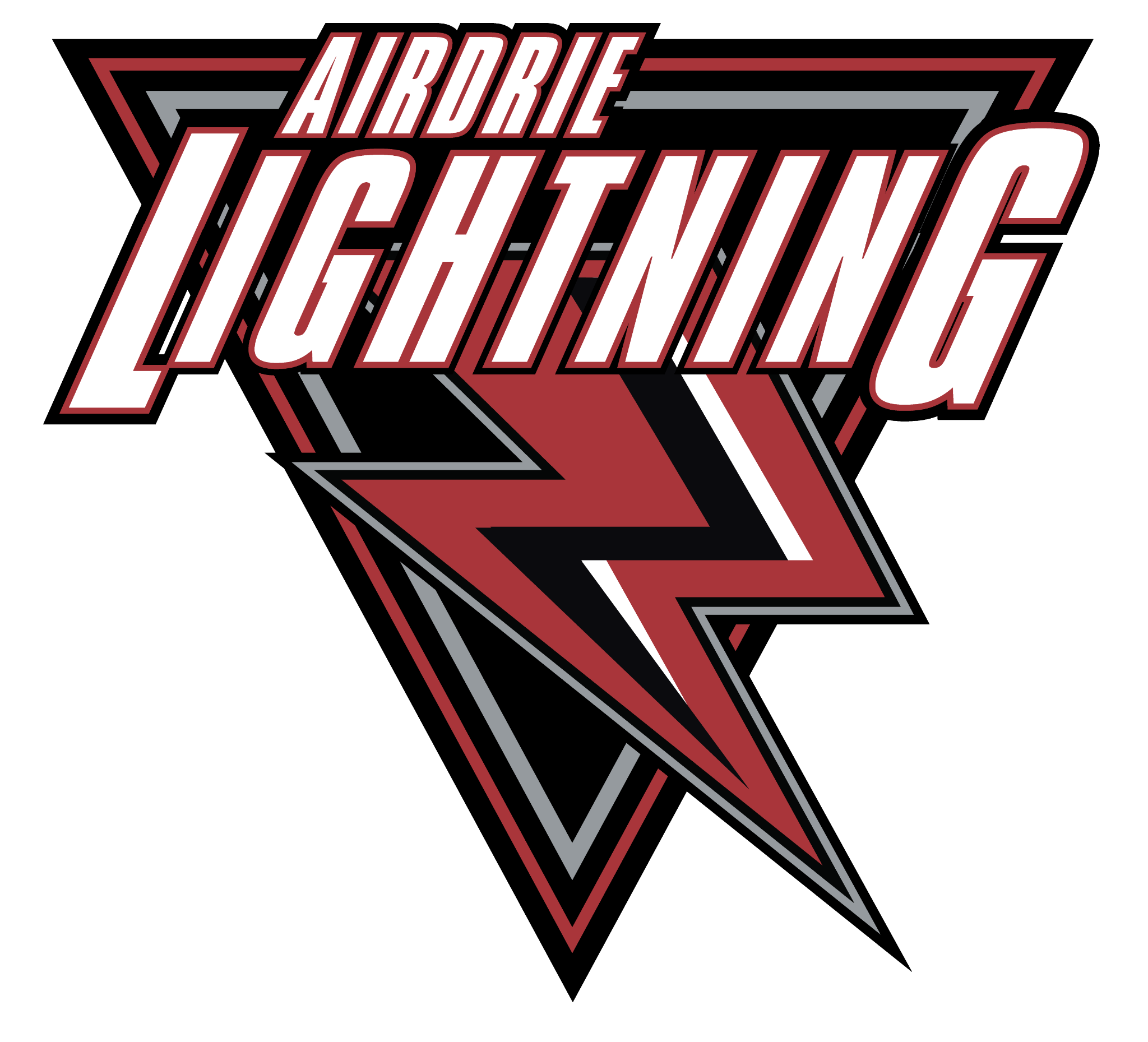 Financial Review

Cash Flow
[Speaker Notes: Slide 23 - Christie
Financials - Christie Add Notes]
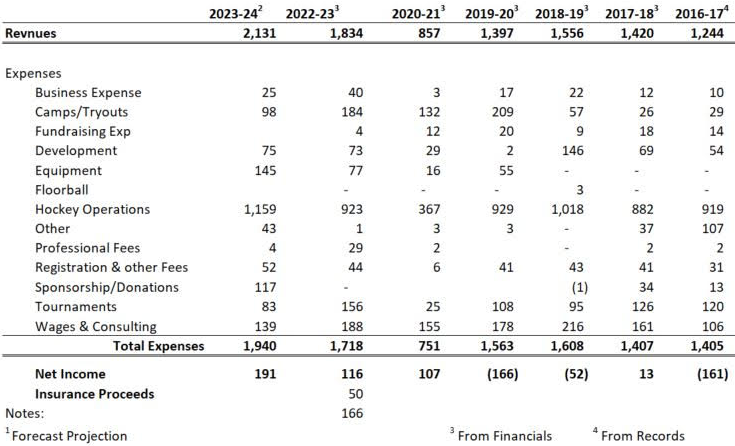 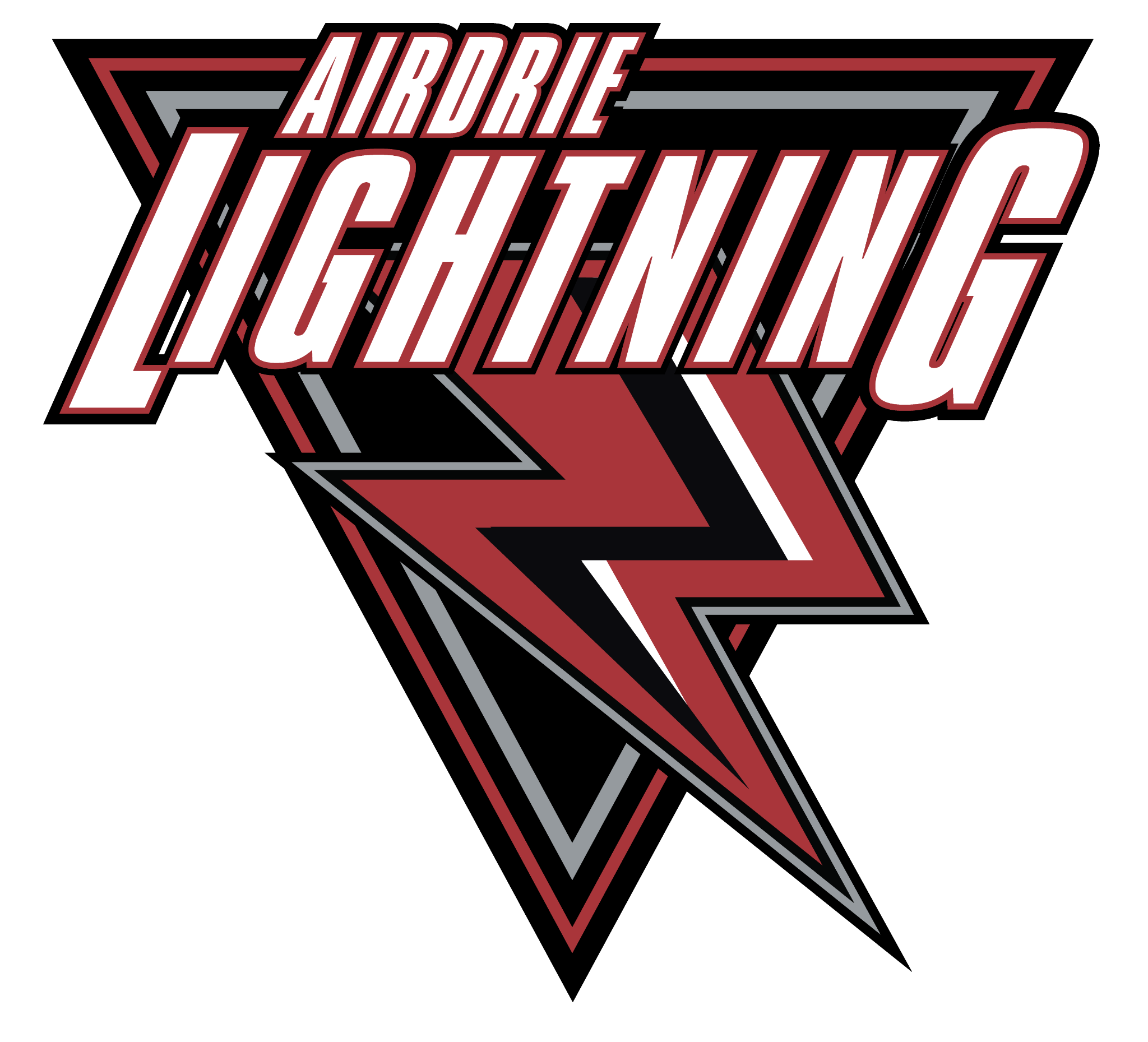 Financial Review

Balance Sheet
[Speaker Notes: Slide 24 - Christie
Financials - Christie Add Notes]
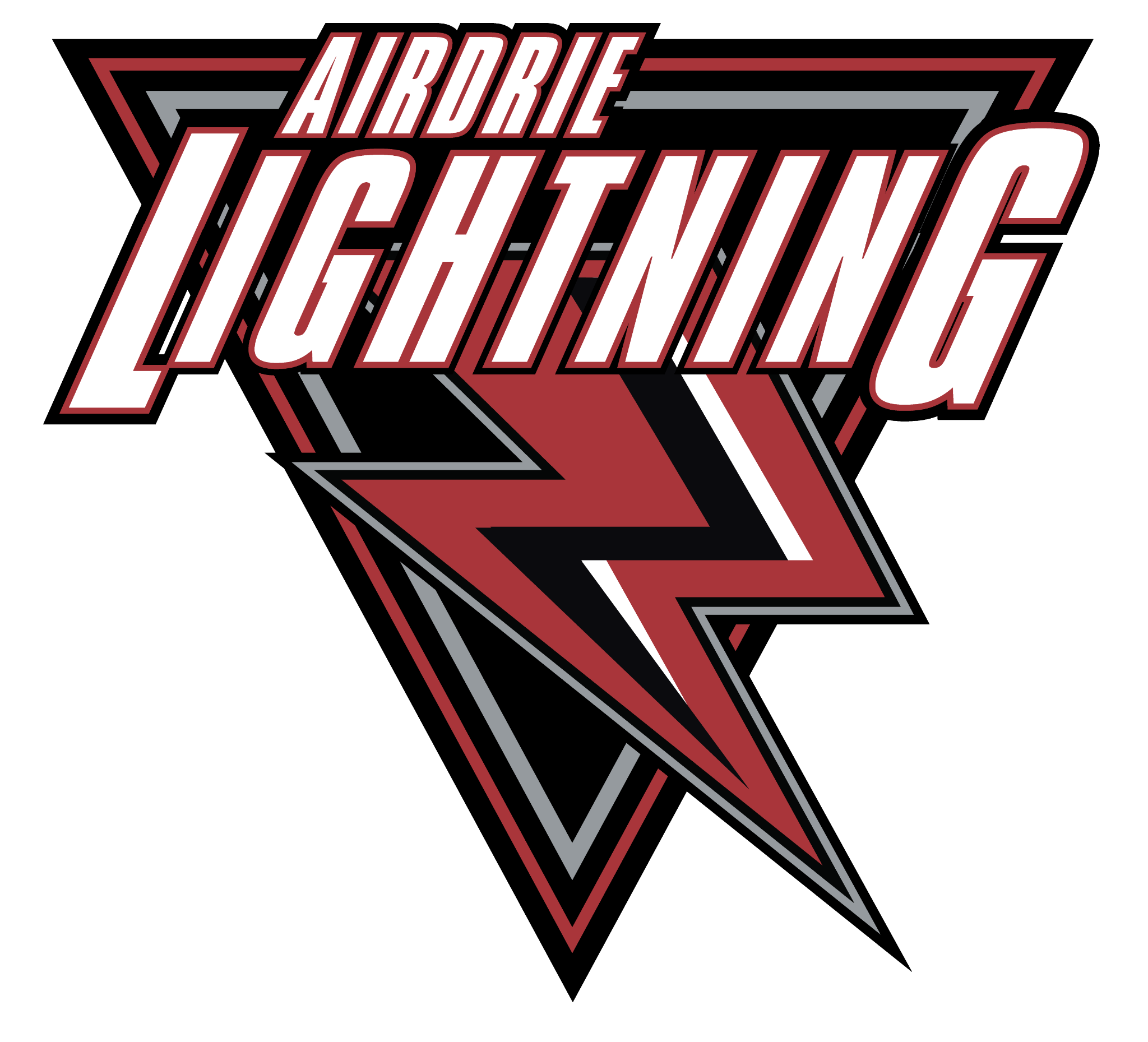 AMHA Photos


No complaints staying with Mojo

Date set for Dec 13-15th
2024-2025 Photo update
[Speaker Notes: Slide 25 - Kelsey

AMHA had no complaints last year so we will be using Mojo Photography again for the upcoming season.

Photos will be happening on Dec 13-15th so they won’t be available for Christmas but more teams should know their schedules and be able to book times easier.]
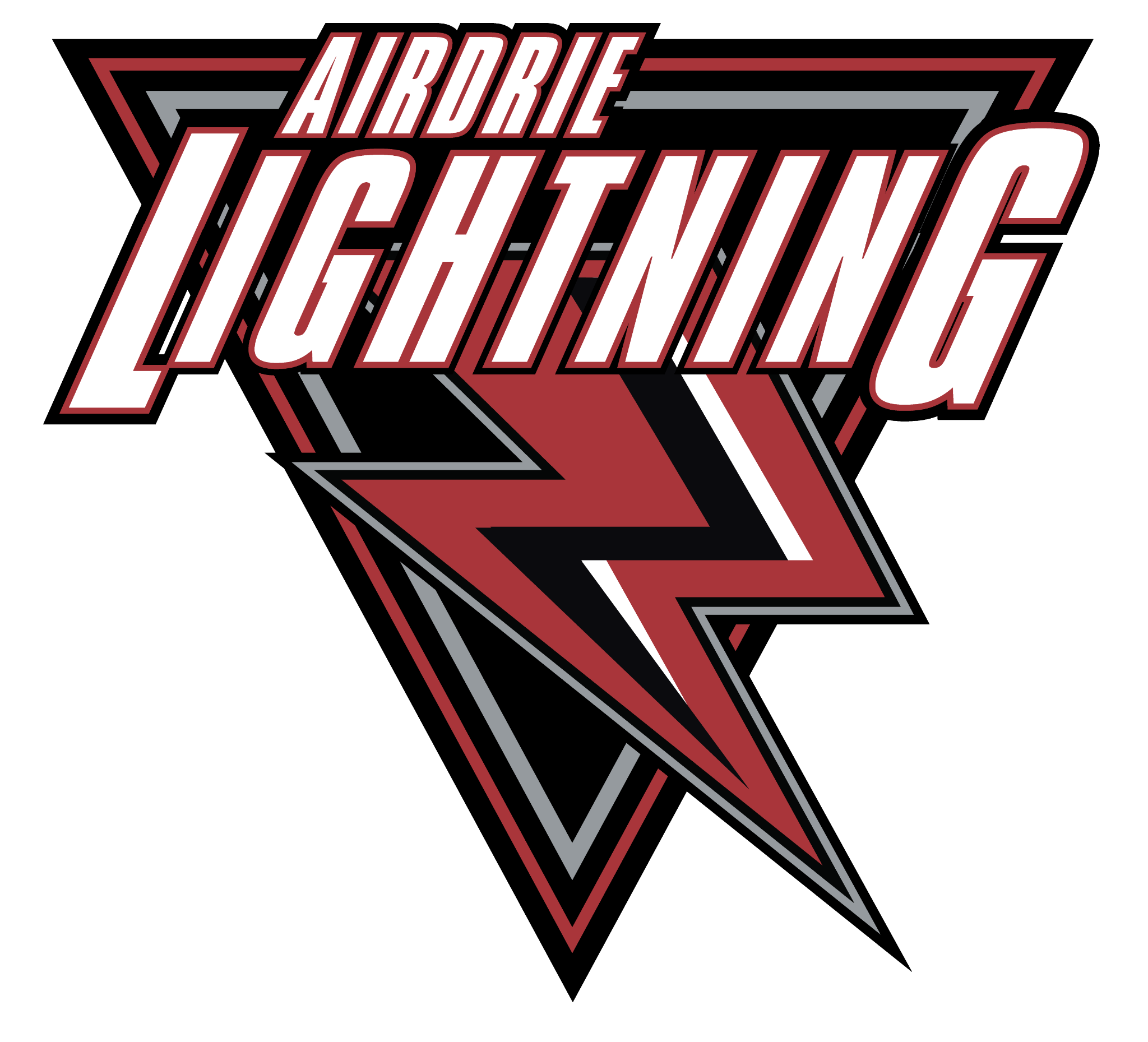 Member Questions


All Questions sent in before May 7th have been answered and posted on the website here:
  https://www.airdriehockey.com/article/94385
2024-2025
Q & A
[Speaker Notes: Slide 26- Kelsey

In order to be transparent and shorten the length of our AGM, AMHA posted member questions to our website starting on April 24th and updated the question document up to the March 7th deadline to submit member questions.  

The members were sent the link to the questions that appeared on our website in the news reel.  

If you have not already viewed the member questions and answers, you can use this link to view them at your leisure.]
2023-2024 Highlights:
Mission
Our Mission is to provide fair opportunity for positive experiences through a safe and fun environment, with strong, progressive and quality programs for all members of the hockey community.
Strategic Long-Term Changes
Program Development
Goalies 
Female
Alignment
Fair Opportunity
Financial Accountability
Governing Policy
Accountability
Presidents Report
[Speaker Notes: Slide 27 - Christie

Insert Christie President Report and video]
2023-2024
Year in Review
Year In Review
Click for Video
[Speaker Notes: Slide 27 - Christie

Insert Christie President Report and video]
AGM Adjourned

Everyone is invited to stay on call for Elections.
Thanks for attending
[Speaker Notes: Slide 28 - Christie

And that concludes our regular AGM meeting.  I am making a motion to adjourn the meeting at ____, ____ seconds the motion.  

Please stay for the AMHA Board Member Elections.]
AMHA
Elections 2024-2025
[Speaker Notes: Slide 29 - Christie

Welcome to the 2024 AMHA Board Elections. 

We will now get started and I will hand over the meeting to Nicole Gidluck and Mumtaz Robson.]
Executive Committee

President: 	 Vote
Kelsey Brockway
Brad Kempin
Christie Cameron - Incumbent

Vice President 1 - Admin: Nicole Gidluck - Incumbent

Vice President 2 - High Performance: Vote
Brad Kempin
Pat Stachniak

Vice President 3 - Travel:  Vote
Kiel Camponi
Clayton Weir

Vice President 4 - RHL/City/Recreation:  Vote
Brent Emo
Erin Huta

Vice President 5 - Female : Mumtaz Robson - Incumbent
Elections for ExecutiveCommittee
[Speaker Notes: Slide 30 - Executive Committee - Nicole

We have had a lot of interest this year for people wanting to join the board which is great.  Therefore however we are going to have a number of votes tonight.  How the voting will work is:
we will announce who has been nominated
ask if they want to let their name stand
if “Yes” then we will give them 1 - 2 minutes to give a little speech about themselves and what they would like to do in the position
The order of candidate speeches will be alphabetically by last name first unless there is an incumbent and they will get to go last.
then we will vote.

The voting will take place through zoom. A poll will be launched and it will show up on your screen where you select the nominee of your choice and as soon as everyone has voted we will close the poll and present the results to you.

Ok so let's get started.

We have 3 nominees for President:
Kelsey Brockway - do you accept this nomination ____
Brad Kempin - do you accept this nomination ____
Christie Cameron-  do you accept this nomination _____

We will now hear a speech from each of the candidates for President.
Kelsey Brockway
Brad Kempin
Christie Cameron

Vote

_________________ will be our 2024-2025 AMHA Season President.
____________________________________________________________________________

Mumtaz will now speak

For Vice President 1 Administration the only nominee is the Incumbent Nicole Gidluck, do you accept this nomination?

Nicole Gidluck will be our 2024-2035 AMHA Season Vice President 1
____________________________________________________________________________

Nicole will now speak
For Vice President 2 High Performance we have 2 nominations.
Brad Kempin, do you accept this nomination? ____
Pat Stachniak, do you accept this nomination? _____

We will now hear a speech from each of the nominees.
Brad Kempin
Pat Stachniak

Vote
____________________ will be our 2024 -2025 AMHA Season Vice President 2
____________________________________________________________________________
For Vice President 3 Travel, we have 2 nominations.
Kiel Camponi,do you accept this nomination? ____
Clayton Weir, do you accept this nomination? ____

We will now hear a speech from each of the nominees.

Kiel Camponi
Clayton Weir

Vote

_____________________will be our 2024-2025 AMHA Season Vice President 3
____________________________________________________________________________
For Vice President 4 City, we have 2 nominations.
Brent Emo, do you accept this nomination? ____
Erin Huta, do you accept this nomination? ____

We will now hear a speech from each of the nominees.
Brent Emo
Erin Huta

Vote

__________________will be our 2024-2025 AMHA Season Vice President 4
____________________________________________________________________________
For Vice President 5 Female the only nominee is the Incumbent Mumtaz Robson, do you accept this nomination?

Mumtaz Robson will be our 2024-2035 AMHA Season Vice President 5]
Directors

High Performance:  Vote
Darcy Campbell
Glenn Odishaw
High Performance Female: Vote
Brendan Clavelle - Incumbent
Glenn Odishaw
Travel:  Vote
Korin Lemay
Glenn Odishaw 
Kiel Camponi - Incumbent
Female RMFHL: 	Chelsea Oberten

RHL/City/Recreation: Vote
Brian Eagle
Erin Huta
Election of Board of Directors
[Speaker Notes: Slide 31 - Directors - Mumtaz

For High Performance Director, we have 2 nominations.
Darcy Campbell, do you accept this nomination? ____
Glenn Odishaw, do you accept this nomination? ____

We will now hear a speech from each of the nominees.

Darcy Campbell
Glenn Odishaw

Vote

_____________________will be our 2024-2025 AMHA Season High Performance Director
____________________________________________________________________________
For High Performance Director Female, we have 2 nominations.
Brendan Clavelle, do you accept this nomination? ____
Glenn Odishaw, do you accept this nomination? ____

We will now hear a speech from each of the nominees.

Brendan Clavelle
Glenn Odishaw

Vote


_________________will be our 2024-2025 AMHA Season Director HIgh Performance Female Director.
____________________________________________________________________________
For Travel Director, we have 3 nominations.
Korin Lemay, do you accept this nomination? ____
Glenn Odishaw, do you accept this nomination? ____
Kiel Camponi, do you accept this nomination? ____

We will now hear a speech from each of the nominees.

Korin Lemay
Glenn Odishaw
Kiel Camponi

Vote

_____________________will be our 2024-2025 AMHA Season Travel Director
____________________________________________________________________________
For Female RMFHL Director, the only nominee is Chelsea Oberton, do you accept this nomination?

Chelsea Oberton will be our 2024-2035 AMHA Season Female RMFHL Director
____________________________________________________________________________
For RHL/City/Recreation Director, we have 2 nominations.
Brian Eagle, do you accept this nomination? ____
Erin Huta, do you accept this nomination? ____

We will now hear a speech from each of the nominees.

Brian Eagle
Erin Huta

Vote

_____________________will be our 2024-2025 AMHA Season RHL/City/Recreation Director]
AA Division Coordinators

U18 AA : Jevon Sikorski - Incumbent
U18 AA Female:  Vote
Kelly Arsenault
Dwayne Simpson
U16 AA: Vote
Glenn Odishaw
Shawn Brade - Incumbent
U15 AA:  Ian Johnstone
U15 AA Female:  Dacia Caron
U13 AA: Vote
Glenn Odishaw
Jonathan Wiest
U13 AA Female:  Vote
Glenn Odishaw
Jenn Ross
AA Division Coordinators
[Speaker Notes: Slide 32 - AA Division Coordinators - Nicole

For U18 AA Coordinator, the only nominee is Jevon Sikorski, do you accept this nomination?

Jevon Sikorski will be our 2024-2025 AMHA Season U18 AA Coordinator
____________________________________________________________________________
For U18 AA Female, we have 2 nominations for this role.
Kelly Arsenault, do you accept this nomination? _____
Dwayne Sampson, do you accept this nomination? _____

We will now hear a speech from each of the nominees.
Kelly Arsenault
Dwayne Sampson

Vote

________________will be our 2024-2025 Season U18 AA Female Coordinator
____________________________________________________________________________
For U16 AA, we have 2 nominations for this role.
Glenn Odishaw, do you accept this nomination?
Shawn Brade, do you accept this nomination?

We will now hear a speech from each of the nominees.
Glen Odishaw
Shawn Brade

Vote

____________will be our 2024-2025 Season U16 AA Coordinator
____________________________________________________________________________
For U15 AA Coordinator, the only nominee is Ian Johnstone, do you accept this nomination?

Ian Johnstone will be our 2024-2025 Season U15 AA Coordinator
____________________________________________________________________________
For U15 AA Female Coordinator, the only nominee is Dacia Caron, do you accept this nomination?

Dacia Caron will be our 2024-2025 Season U15 AA Female Coordinator
____________________________________________________________________________
For the U13 AA Coordinator, we have 2 nominees.
Glenn Odishaw, do you accept this nomination?____
Jonathan Wiest, do you accept this nomination?____

We will now hear a speech from each of the nominees
Glenn Odishaw
Jonathan Wiest

Vote

________________will be our 2024-2025 Season U13 AA Coordinator
____________________________________________________________________________
For the U13 AA Female, we have 2 nominees.

Glenn Odishaw, do you accept this nomination?____
Jenn Ross, do you accept this nomination?____

We will now hear a speech from each of the nominees
Glenn Odishaw
Jenn Ross

Vote

______________will be our 2024-2025 Season U13 AA Female Coordinator]
Travel Division Coordinators

Mixed
U16/U18: Johnny Abboud - Incumbent
U15: Heather Campbell
U13: Vote
Julie Williams
Korin Lemay - Incumbent
U11: Oscar Alvarez

Female
U15/U18: Heather Bell
U11/U13: Megan Condie - Incumbent
Travel and Female Division
Coordinators
[Speaker Notes: Slide 33 - Travel - Mumtaz

For U16/U18 Coordinator, the only nominee is Johnny Abboud, do you accept this nomination?
Johnny was not able to attend so we asked him in advance and he accepted.
Johnny Abboud will be our 2024-2025 Season U16/U18 Coordinator
____________________________________________________________________________
For U15 Coordinator, the only nominee is Heather Campbell, do you accept this nomination?

Heather Campbell will be our 2024-2025 Season U15 Coordinator
__________________________________________________________________________
For the U13 Coordinator, we have 2 nominees.

Julie Williams, do you accept this nomination? ____
Korin Lemay, do you accept this nomination? ____

We will now hear a speech from each of the nominees
Julie Williams
Korin Lemay

Vote

_______________ will be our 2024-2025 Season U13 Coordinator
____________________________________________________________________________
For U11 Coordinator, the only nominee is Oscar Alvaraz, do you accept this nomination?

Oscar Alvarez will be our 2024-2025 Season U11 Coordinator
____________________________________________________________________________
For the U15/U18 Female Coordinator the only nominee is Heather Bell, do you accept this nomination?

Heather Bell will be our 2024-2025 Season U15/U18 Female Coordinator
____________________________________________________________________________
For the U11/U13 Female Coordinator the only nominee is Megan Condie, do you accept this nomination?

Megan Condie will be our 2024-2025 Season U11/U13 Female Coordinator]
RHL/City Division Coordinators

RHL
U18: Jody Clark - Incumbent
U15 : Still vacant
U13 : Nicole Grochowich - Incumbent
U11: Jennifer Latreille - Incumbent 

City
U9 : Aliceyn Egan - Incumbent
U7 : Still vacant

Recreation: Vote
Elizabeth MacGillivary
Kris Ross
Darren Dreger - Incumbent

Jr C : Still vacant
RHL/City Division Coordinators
[Speaker Notes: Slide 34 - RHL/City/Recreation - Nicole

For the U18 RHL Coordinator the only nominee is Jody Clark, do you accept this nomination?

Jody Clark will be our 2024-2025 Season U18 Coordinator
____________________________________________________________________________
The U15 RHL position has no nominees so is still vacant 
____________________________________________________________________________
For the U13 RHL Coordinator the only nominee is Nicole Grochowich, do you accept this nomination?

Nicole Grochowich will be our 2024-2025 Season U13 Coordinator
____________________________________________________________________________
For the U11 RHL Coordinator the only nominee is Jennifer Latreille, do you accept this nomination?

Jennifer Latreille will be our 2024-2025 Season U11 Coordinator
____________________________________________________________________________
For the U9 City Coordinator the only nominee is Aliceyn Egan, do you accept this nomination?

Aliceyn Egan will be our 2024-2025 Season U9 Coordinator
____________________________________________________________________________
The U7 City position has no nominees so is still vacant 
____________________________________________________________________________
For the Recreation Coordinator we have 3 nominees.
 
Elizabeth MacGillivary, do you accept this nomination?___
Kris Ross, do you accept this nomination? ___
Darren Dreger, do you accept this nomination? ___

We will now hear a speech from each of the nominees
Elizabeth MacGillivary
Kris Ross
Darren Dreger

Vote

________________will be our 2024-2025 Season Recreation Coordinator]
Operational Coordinators:


Team Manager: Megan Banks

Tournament: Michelle Anhorn 

Equipment: Michelle Anhorn

Safety: Will Stewart



Appointed positions after AGM:

Evaluations

Discipline/Risk Management 

Coach Coordinator(s)

Development Coordinator(s)

Female Player Development 

Goalie Development

Referee In Chief Liaison - Trevor Dziaduck
Operations Committee
[Speaker Notes: Slide 35 Operations - Mumtaz

For the Team Manager Coordinator the only nominee is Megan Banks, do you accept this nomination?

Megan Banks will be our 2024-2025 Season Team Manager Coordinator
____________________________________________________________________________
For the Tournament Coordinator the only nominee is Michelle Anhorn, do you accept this nomination?

Michelle Anhorn will be our 2024-2025 Season Tournament Coordinator
____________________________________________________________________________
For the Equipment Coordinator the only nominee is Michelle Anhorn, do you accept this nomination?

MIchelle Anhorn will be our 2024-2025 Season Equipment Coordinator
____________________________________________________________________________
For the Safety Coordinator the only nominee is Will Stewart, do you accept this nomination?

Will Stewart will be our 2024-2025 Season Safety Coordinator.
____________________________________________________________________________
The following positions will be appointed by the Executive in the next few weeks

Evaluations Coordinator
Discipline/Risk Management Coordinator
Coach Coordinator(s)
Development Coordinator(s)
Female Player Development Coordinator
Goalie Development Coordinator

We have a volunteer Referee in Chief who is currently Trevor Dziaduck.]
Motion to Adjourn the 
Election meeting
Adjourn
[Speaker Notes: Slide 37 - Motion to Adjourn - Mumtaz

Ok so that is the last position.

I would like to now make a motion to adjourn the meeting at ________. 
Seconded by ___________]
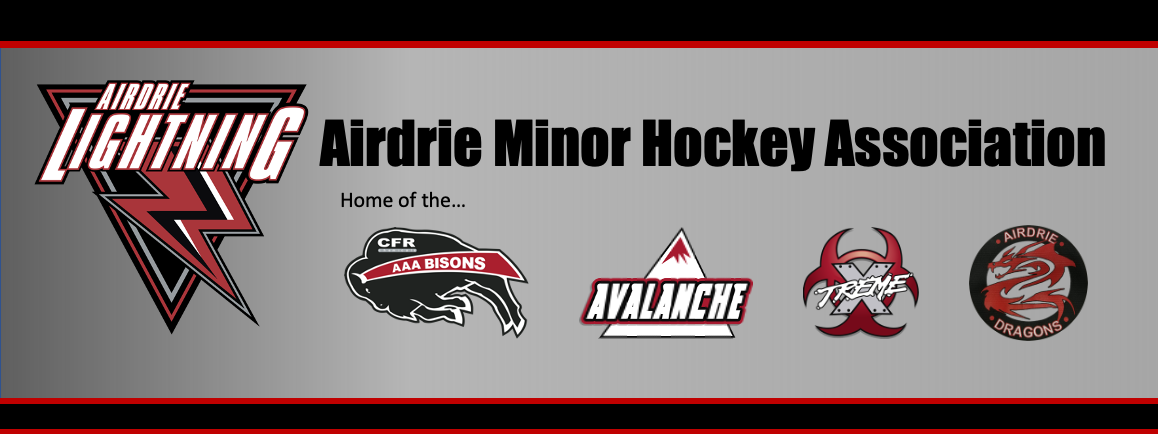 Thank you all for attending.
[Speaker Notes: Slide 38  - Thanks - Nicole

Thank you for attending!

We are very happy to see so many of our members get engaged for the AGM.

As you noticed there are still a few vacant board positions and lots of room on some of the AMHA committees so if you want to get involved don’t wait till next AGM get in touch with one of the board members or the AMHA staff and let us know what you are interested in helping out with.

Have a good rest of your night.]